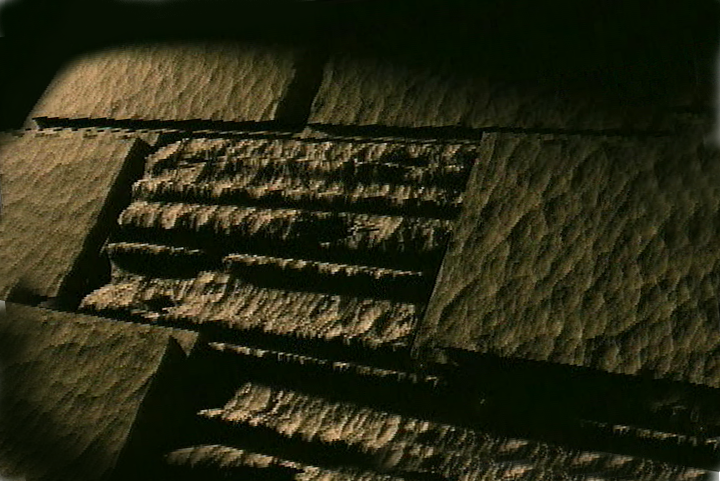 LA BIBLE… 
En Base
French
Une Présentation du Ministère International de ‘La Bible… En Base’  Inc.              Fort Worth, Texas
Dr. John Fryman • BibleBasically.orgavoir cette presentation gratuitement • BibleStudyDownloads.org
www.biblebasically.com
©2006 TBBMI
8.0.01.
04
9.6.01.
©2004 TBBMI
La BIBLE… En Base
®
TROISIEME PARTIE
Votre Introduction à :                                    “LA CHRONOLOGIE RAPIDE”
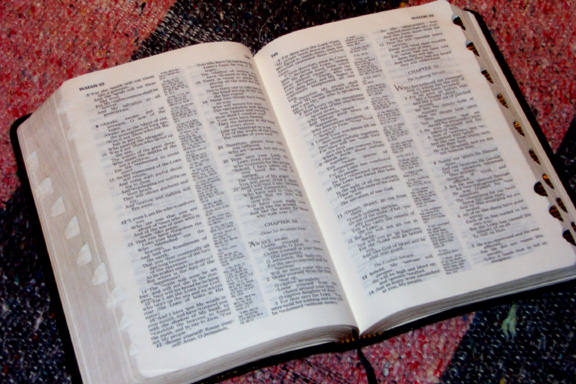 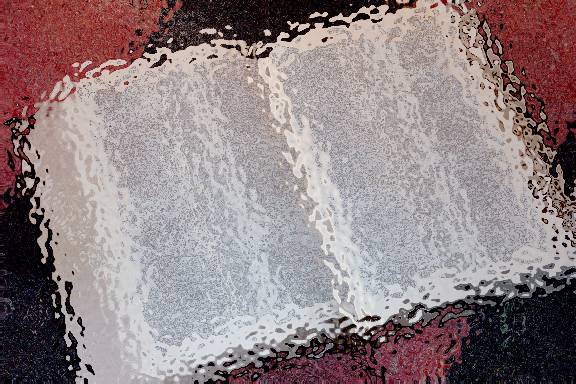 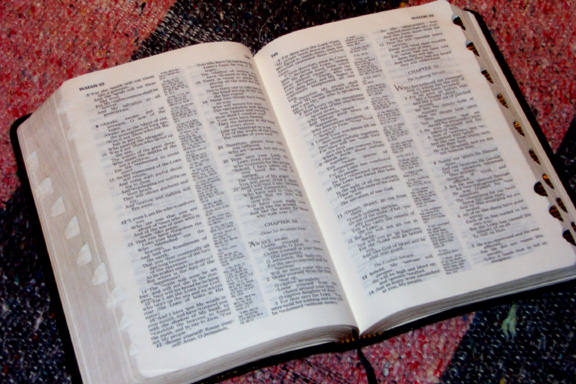 (Que C’est il Passé ici.)
02
9.6.03a.
©2006 TBBMI
-
7
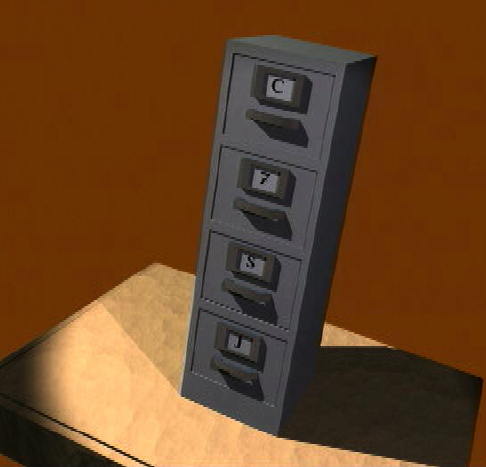 J
S
C
1
03
7
=
POUR VOTRE RAPPELLE...
C 7 S J
4 3
1
04
7
C 7 S J
POUR VOTRE RAPPELLE...
C 4 3 S J
05
7
POUR VOTRE RAPPELLE...
C 7 S J
C 4 3 S J
CRÉATION  
		4  PERSONES  
			3  SOCIETÉS  
					SILENCE  
						JÉSUS
06
7
ANARCHIE
CRÉATION
CAPTIVITÉ
ABRAHAM
ROYAUME
JOSEPH
JOSUÉ
MOïSE
SILENCE
JÉSUS
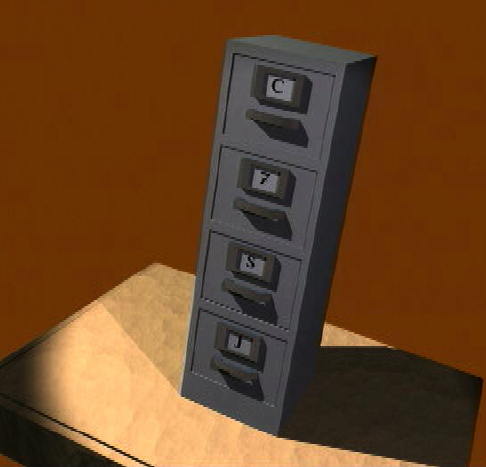 07
LA TERRE
ANARCHIE
CRÉATION
CAPTIVITÉ
ABRAHAM
ROYAUME
JOSEPH
JOSUÉ
MOïSE
SILENCE
JÉSUS
DECORER                                           
   LA SCENE
10 PLACES
MME
6           4
N (A)
H
MG
C
MN
B
J
“LA SCENE

 D’ACTION!”
MM
U
E
KB
MR
MS
GP
1
08
7
CREATION
ABRAHAM
ABRAHAM
ABRAHAM
JOSEPH
ABRAHAM
MOISE
JOSUE
ANARCHIE
ROYAUME
CAPTIVITÉ
SILENCE
JÉSUS
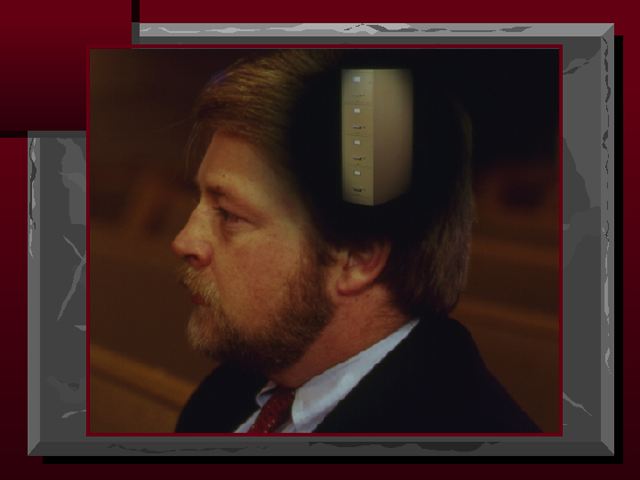 •Nous construisions une mape!
•Nous n’ensseignous pas de detailles...
•Quelle grande photo.
•La quide génerale de la Bible.
4
09
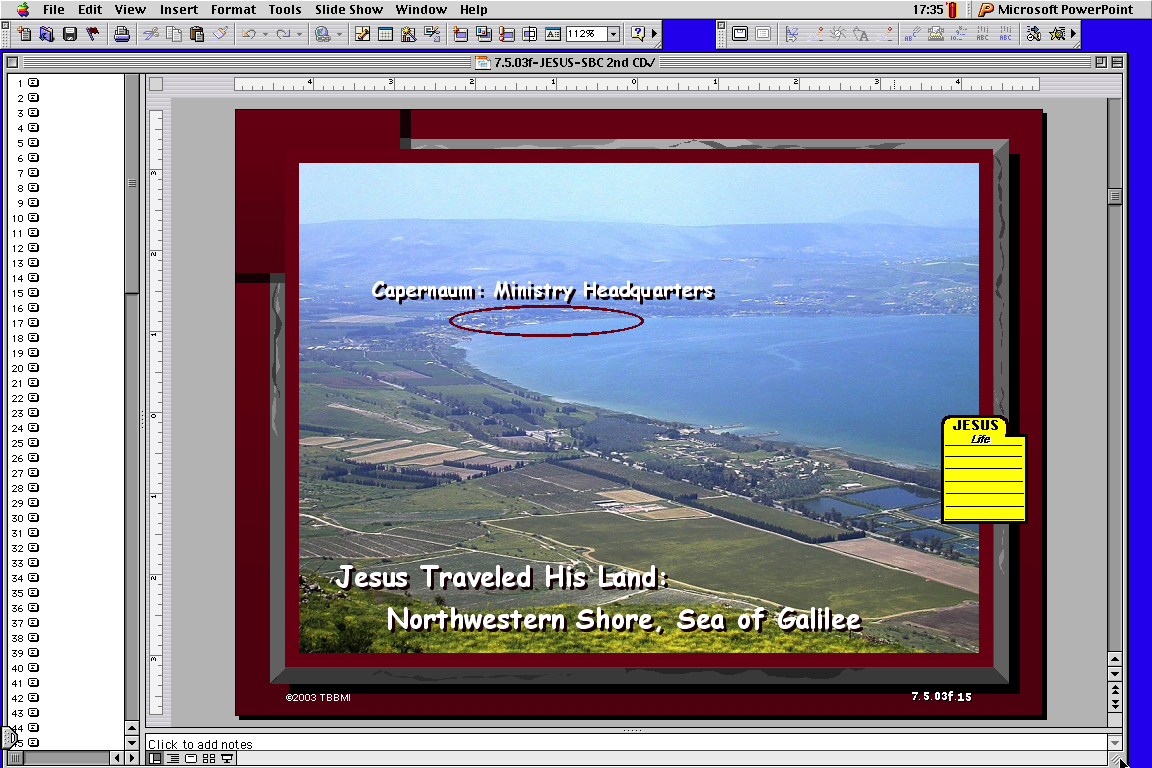 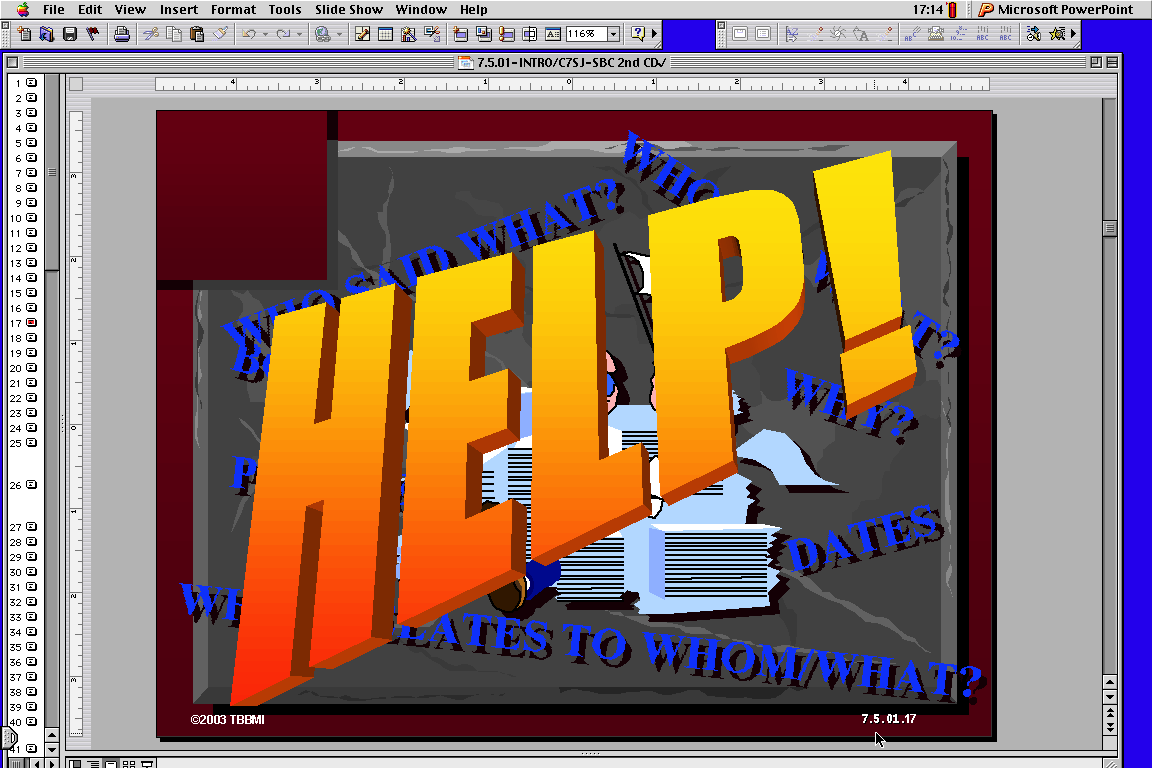 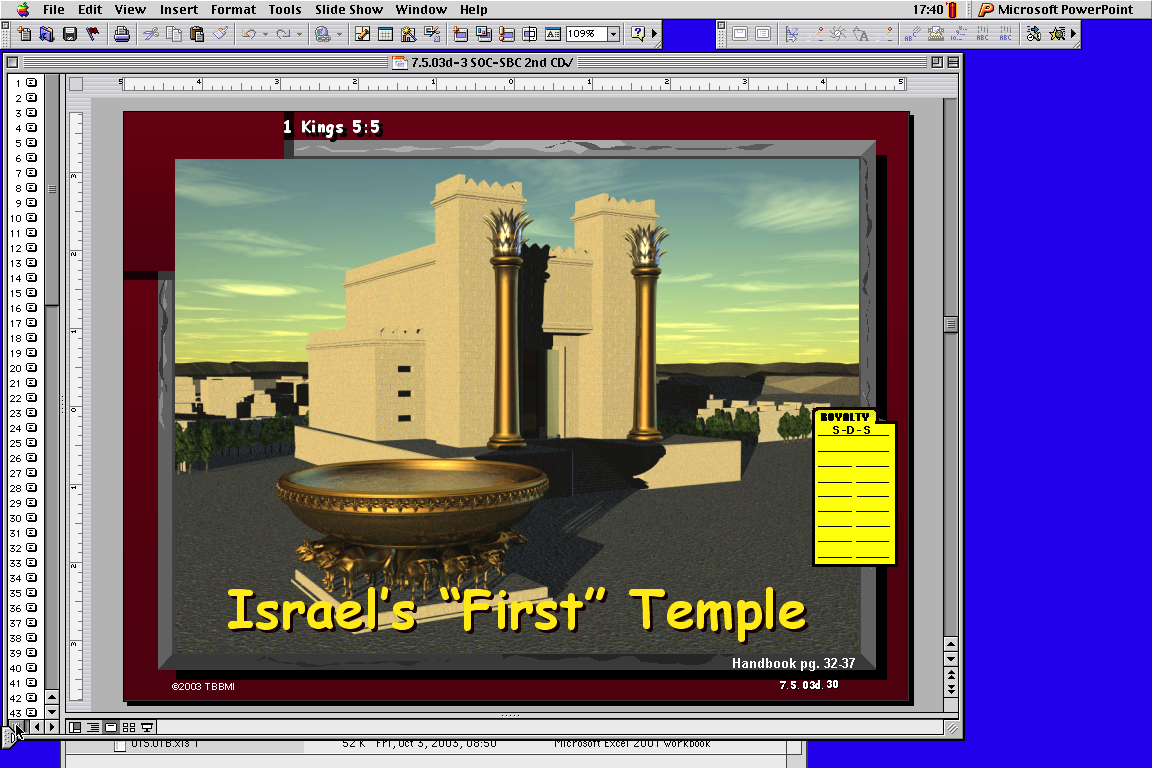 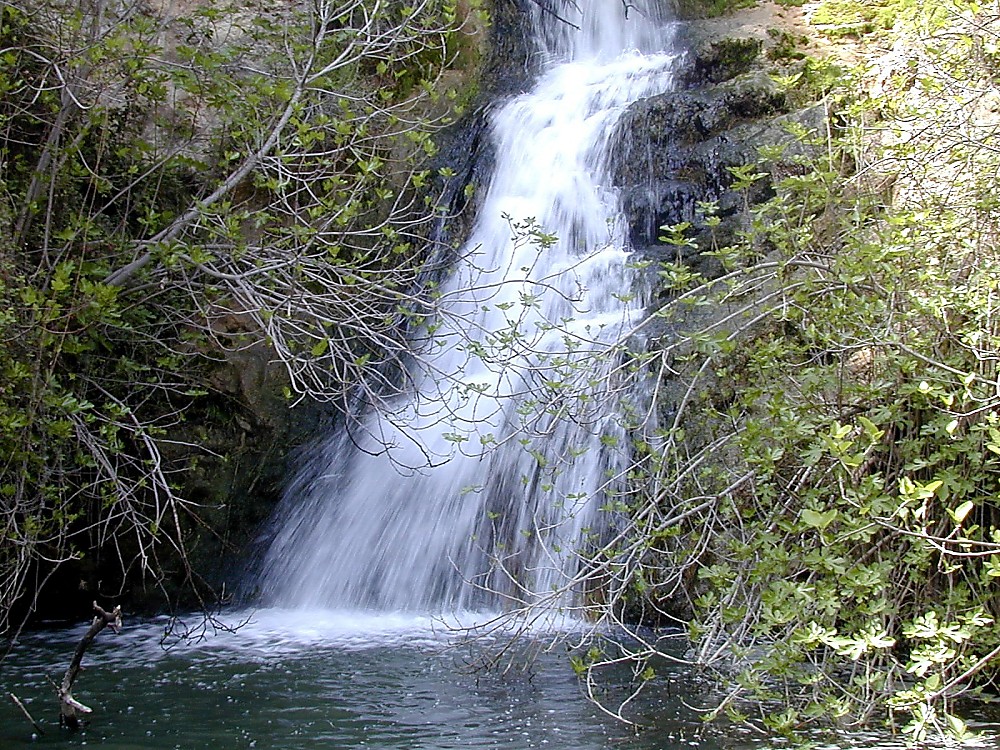 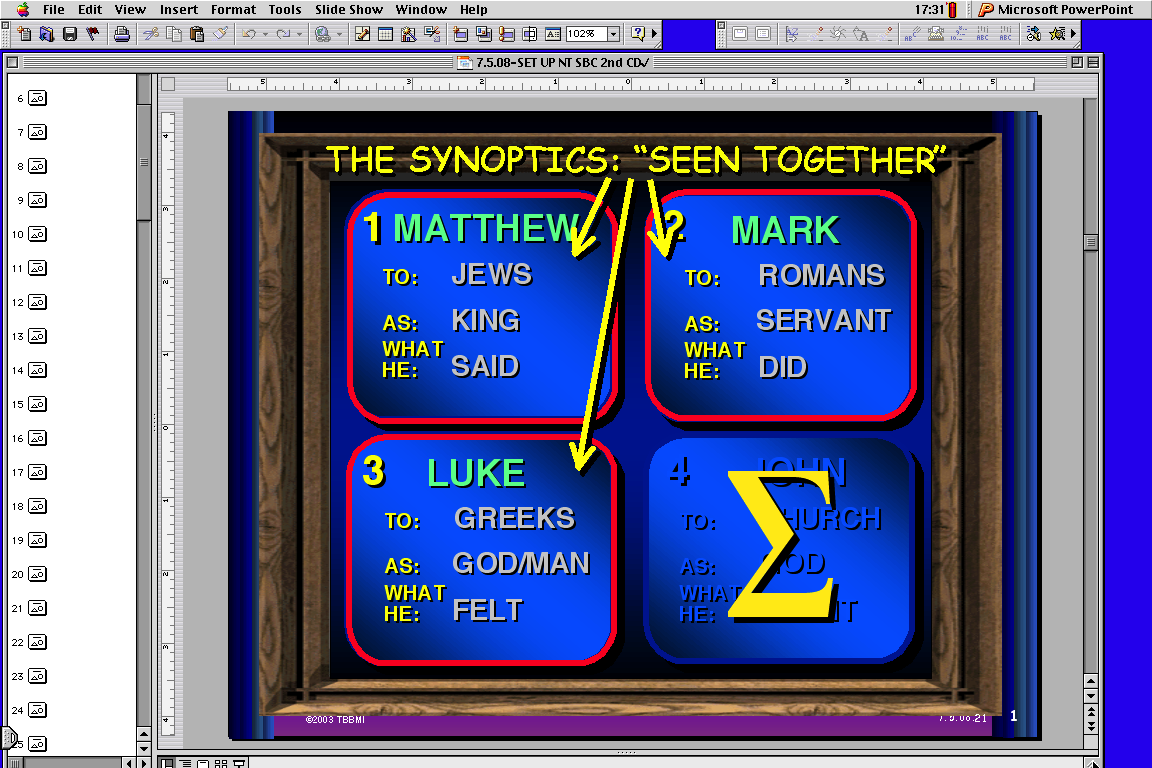 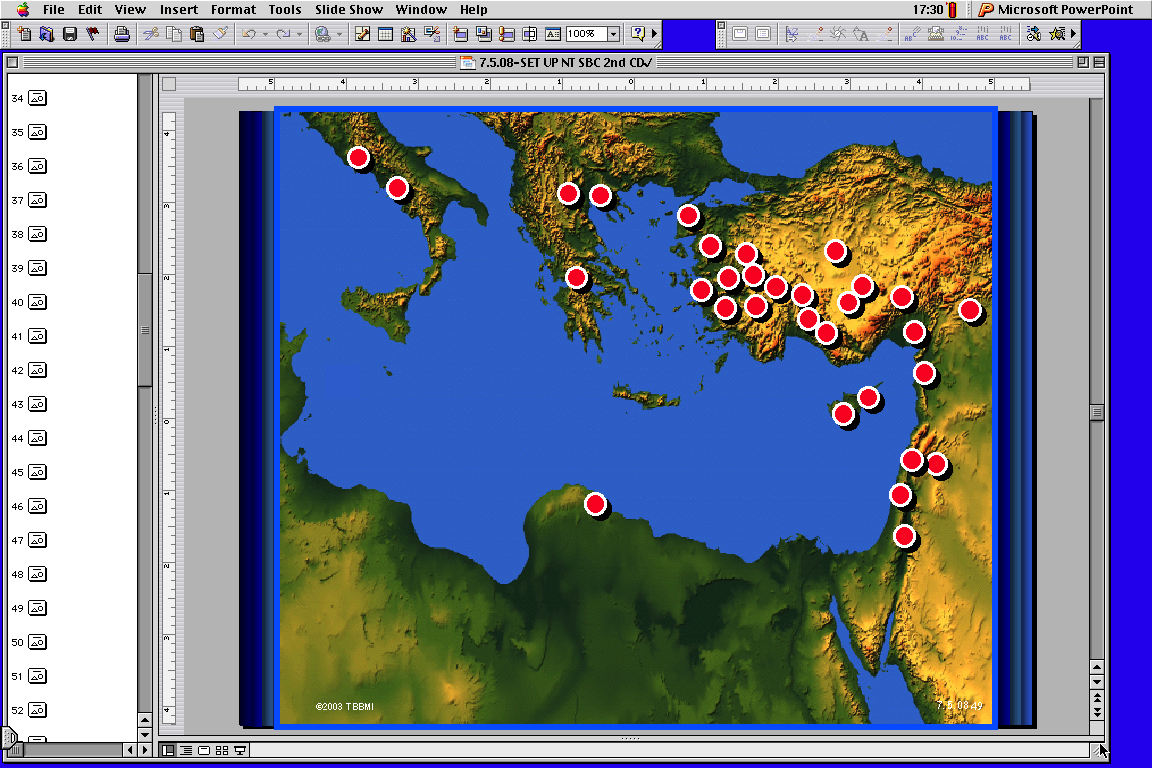 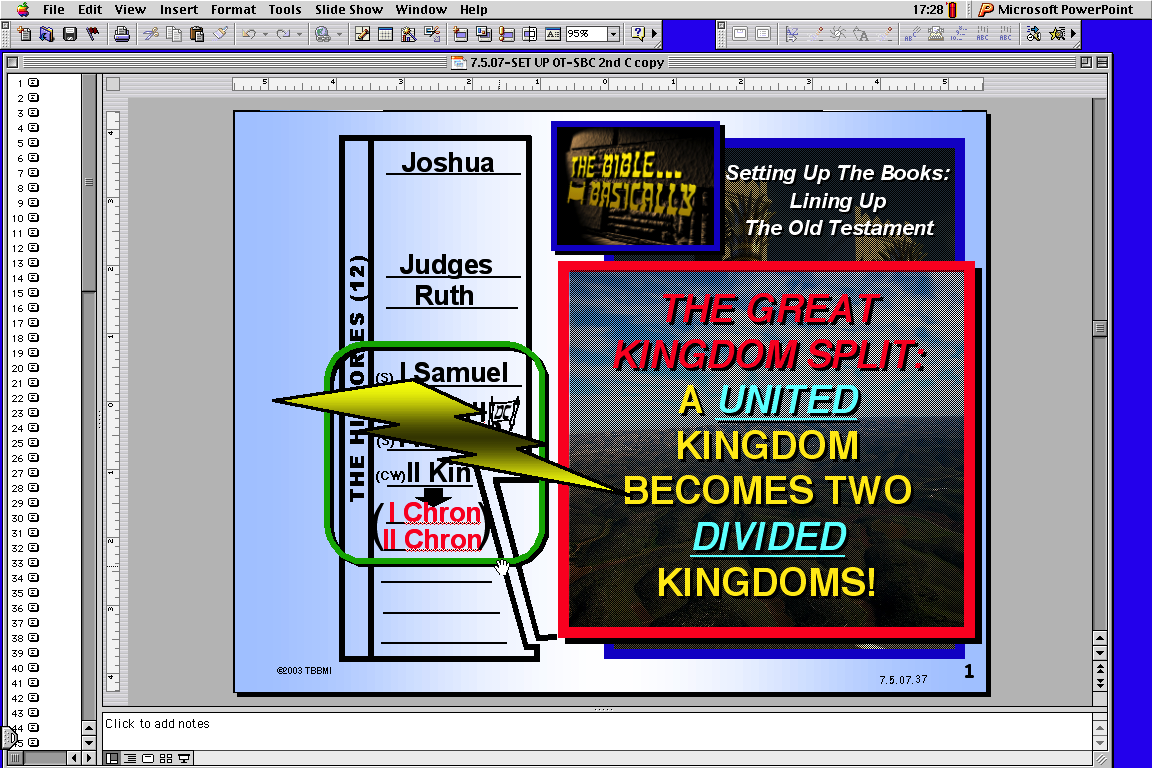 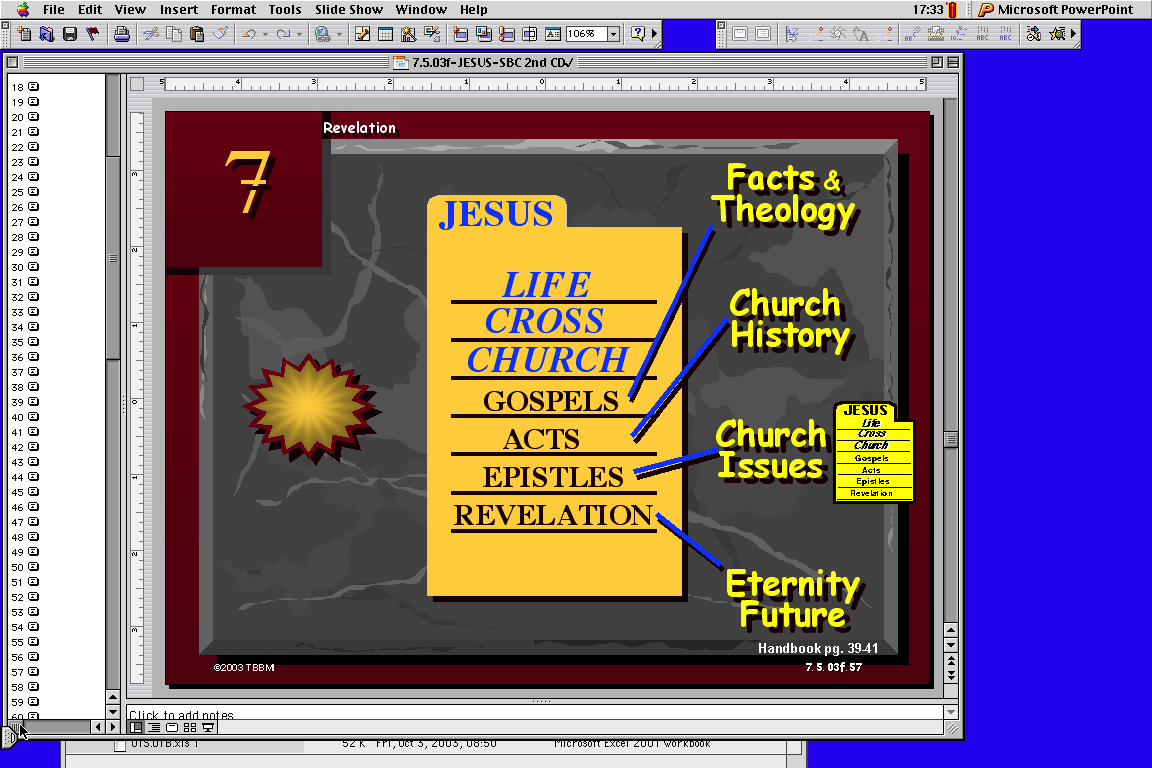 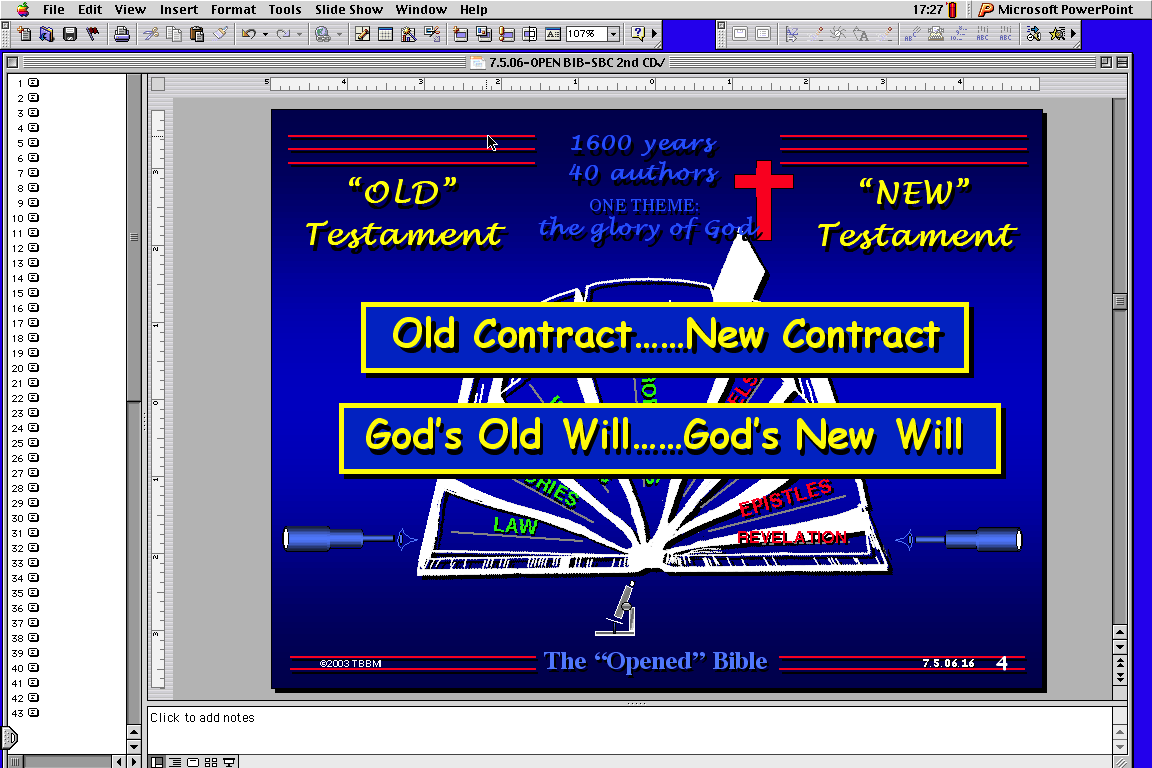 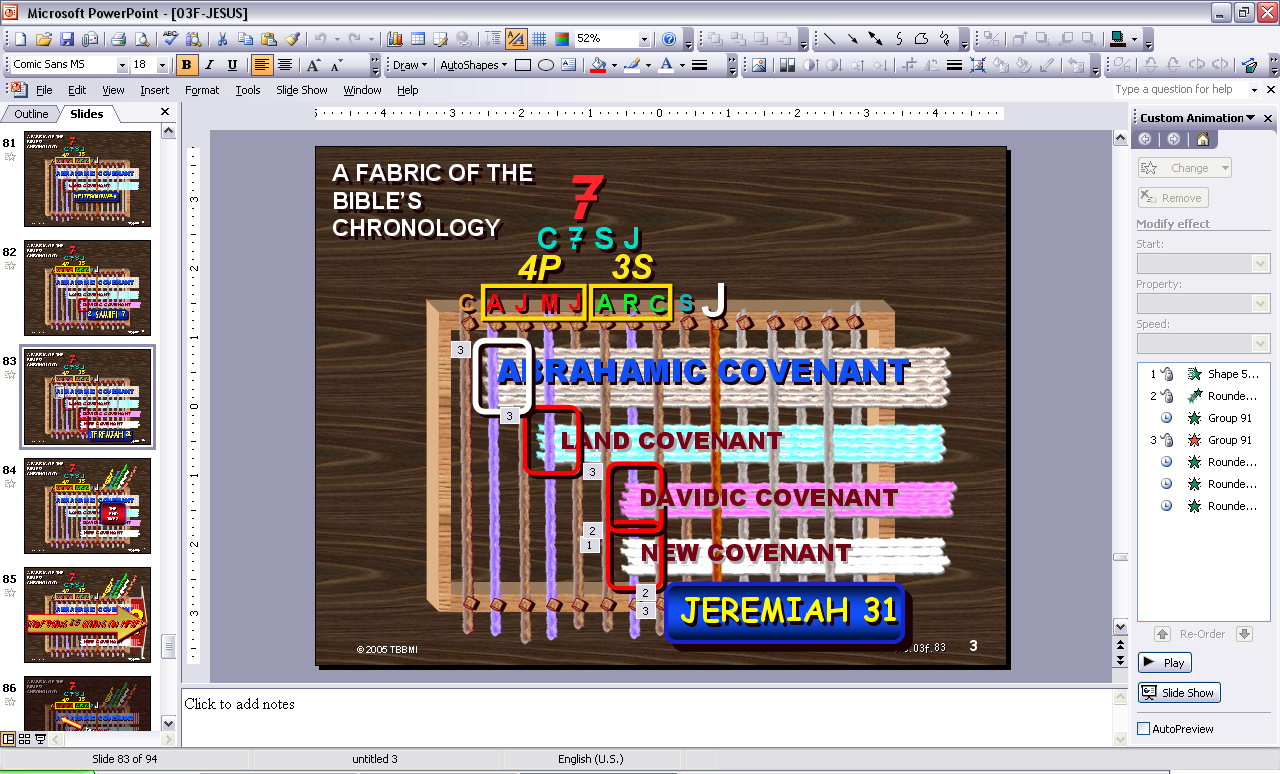 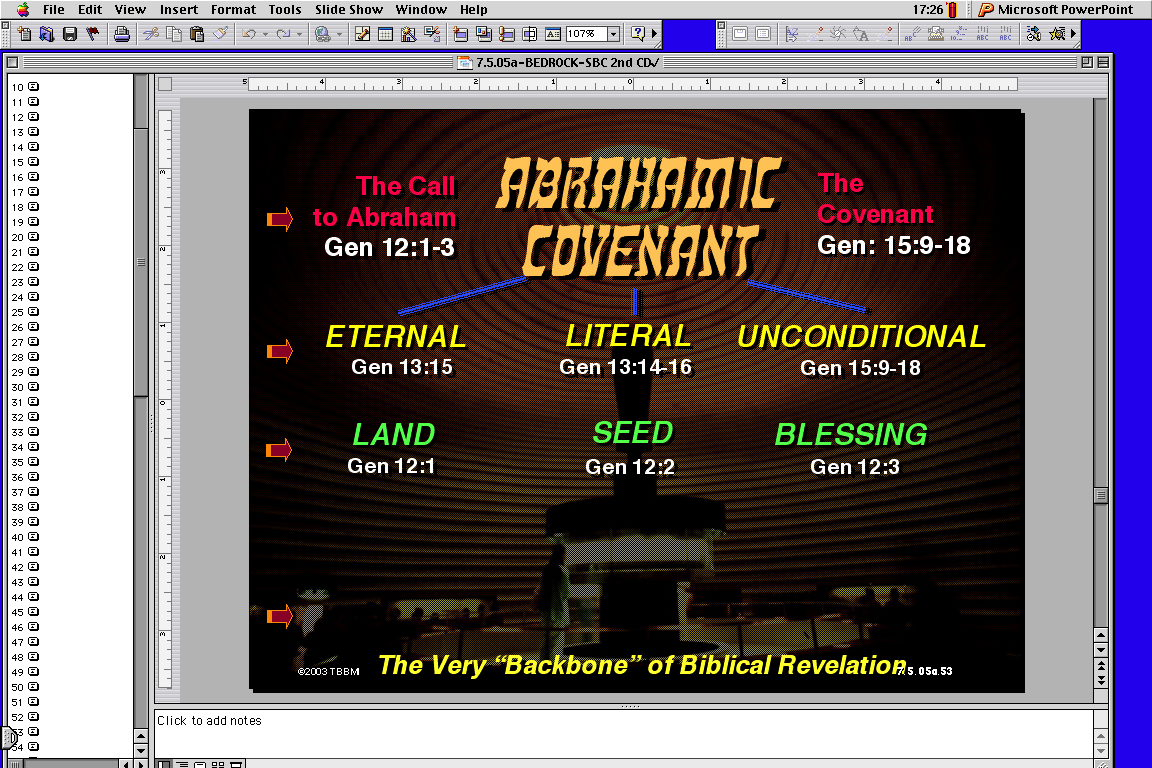 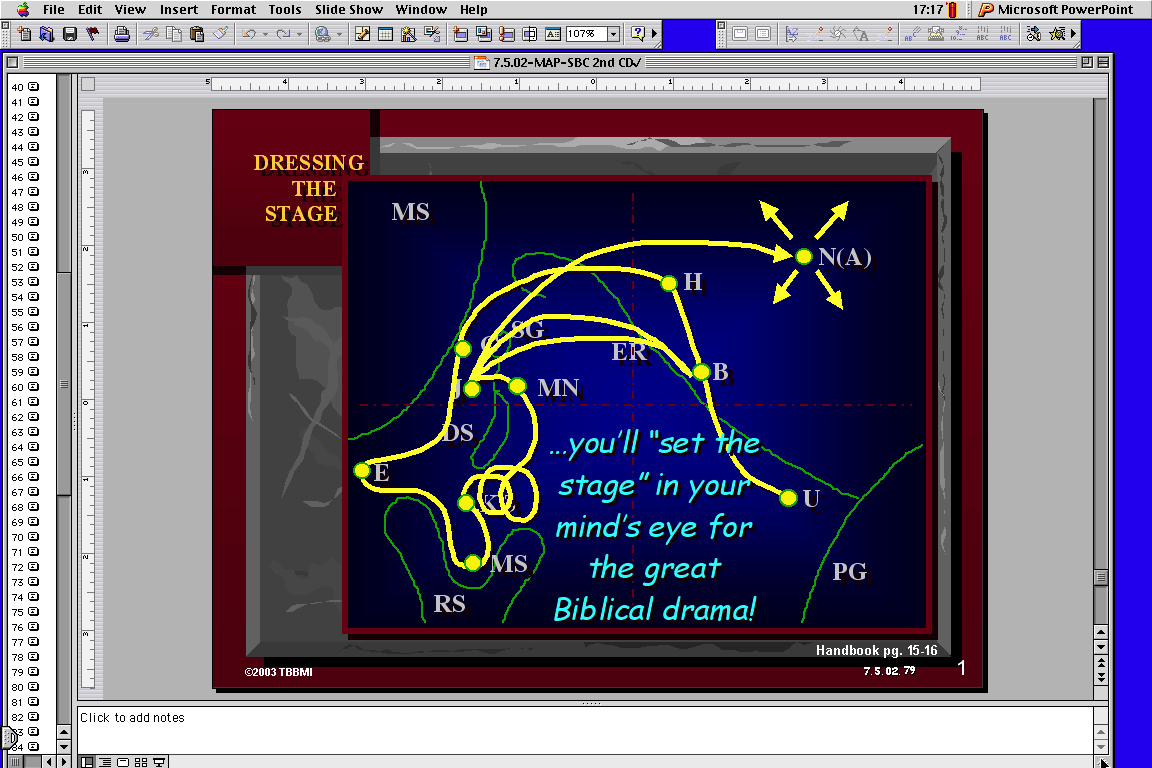 10
CRÉATION
ABRAHAM
ABRAHAM
ABRAHAM
JOSEPH
ABRAHAM
MOïSE
JOSUÉ
ANARCHIE
ROYAUME
CAPTIVITÉ
SILENCE
JÉSUS
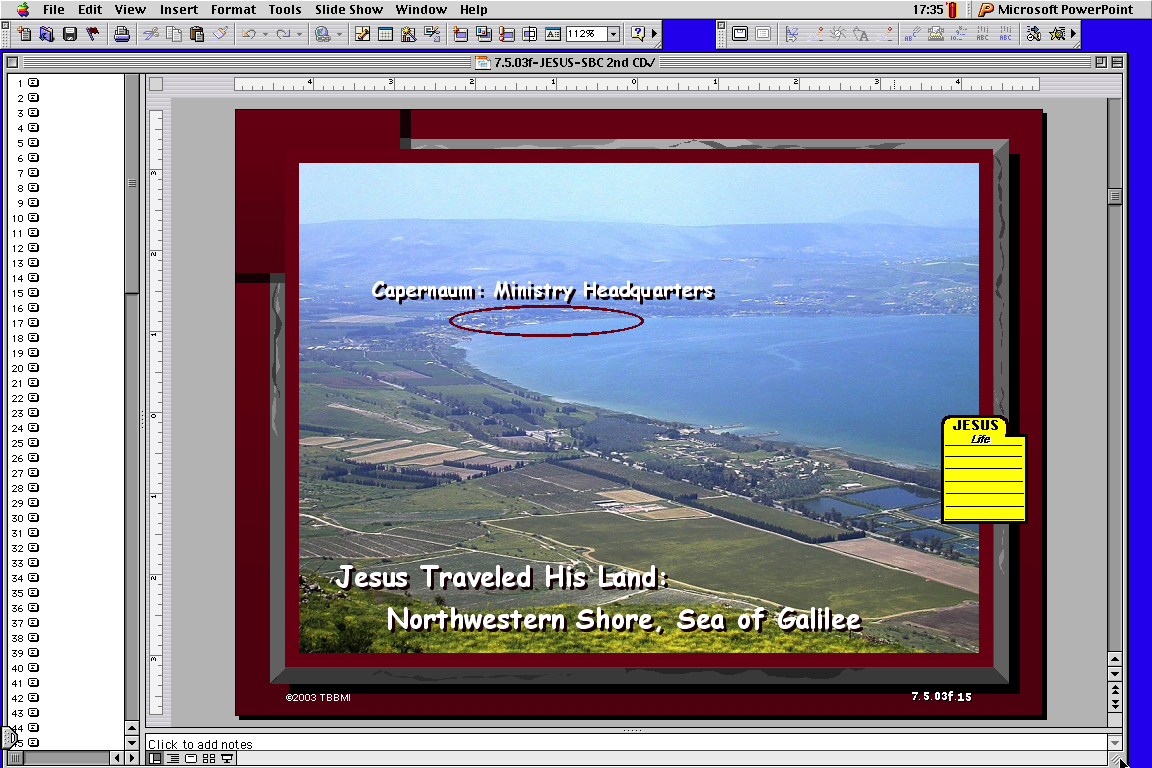 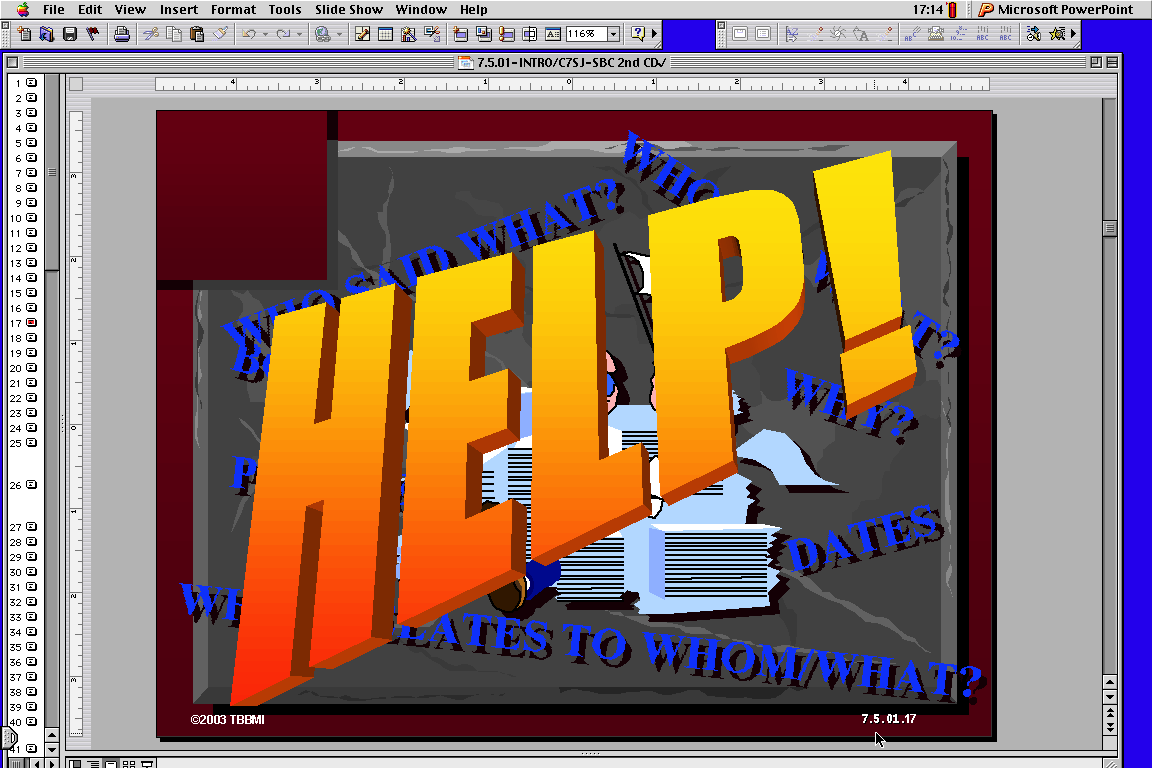 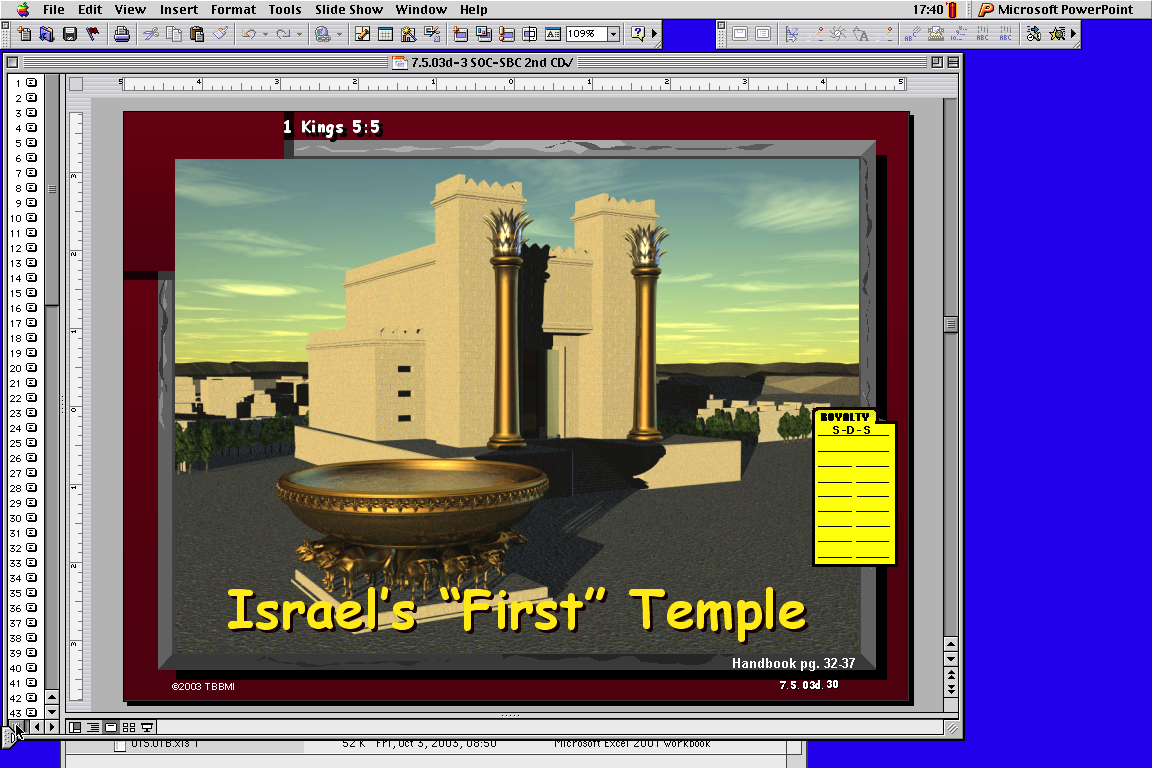 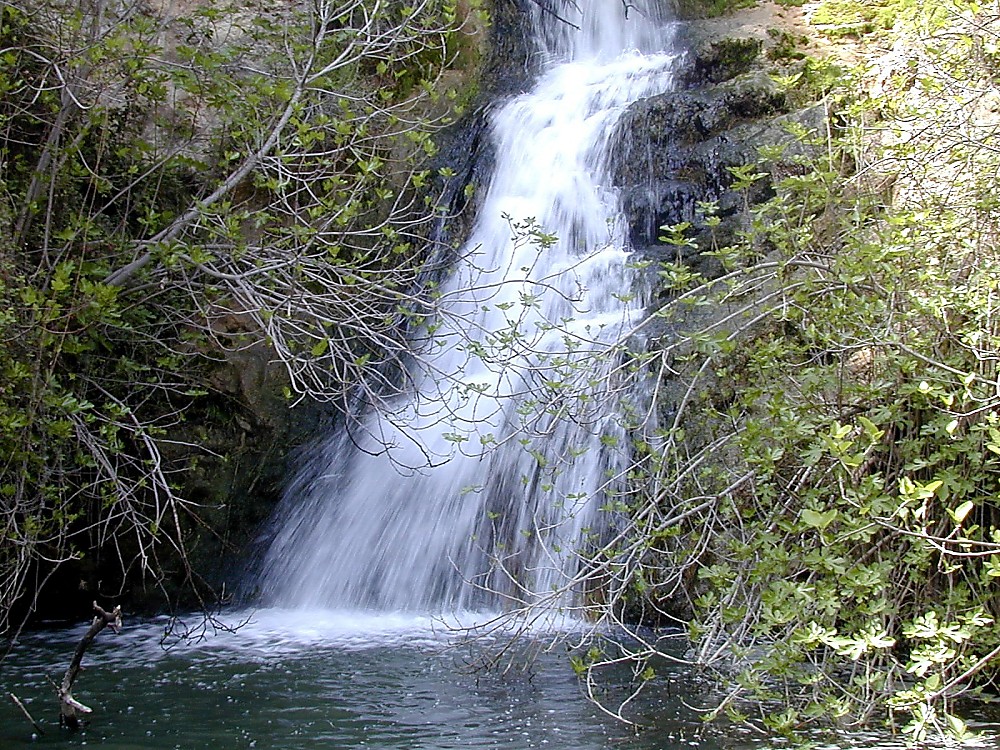 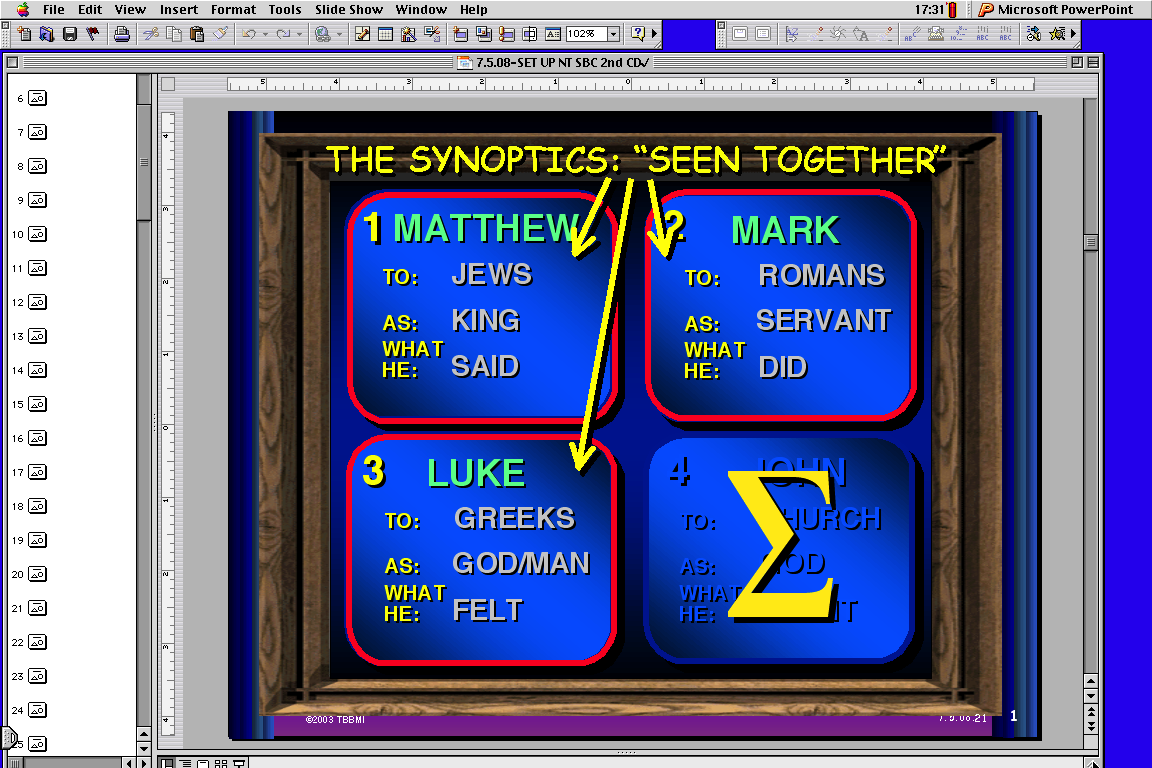 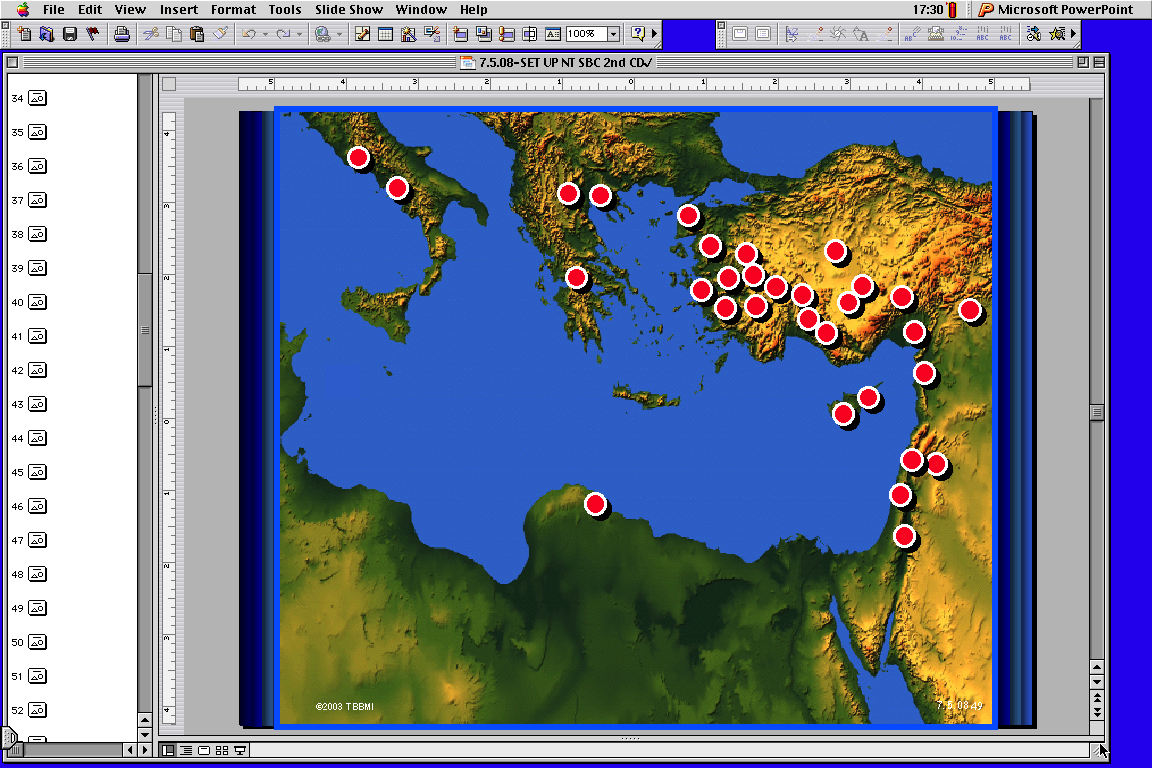 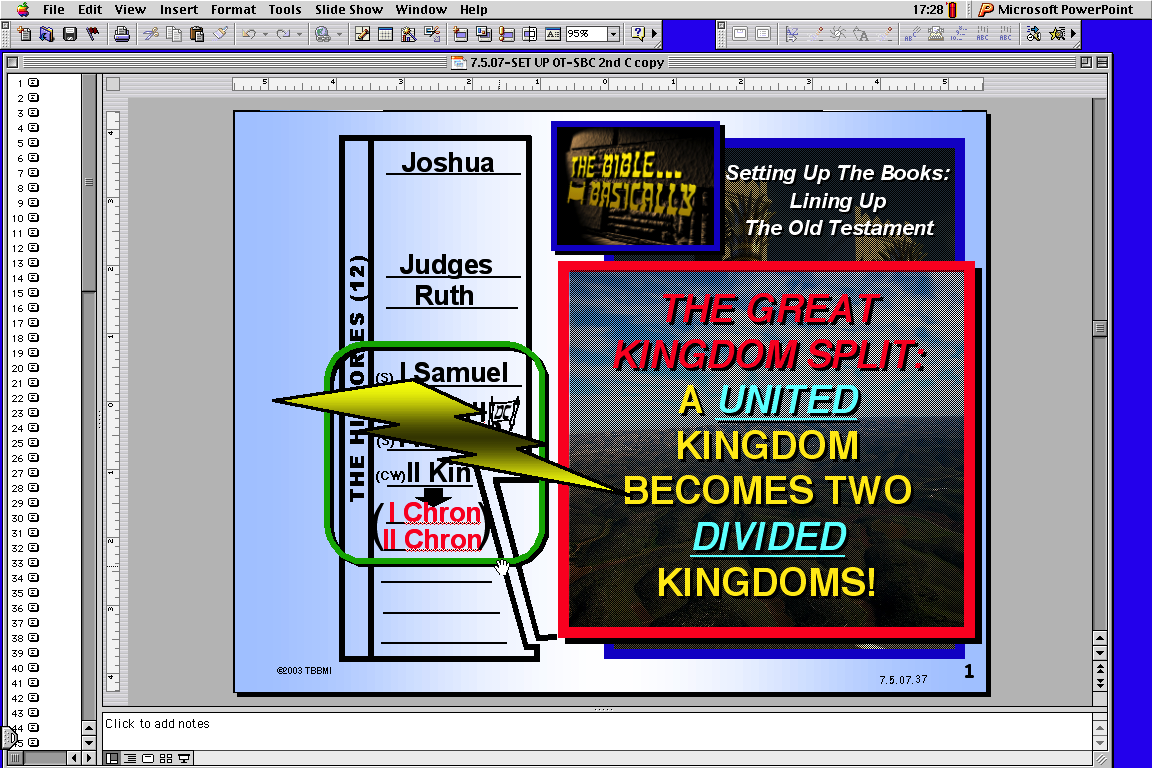 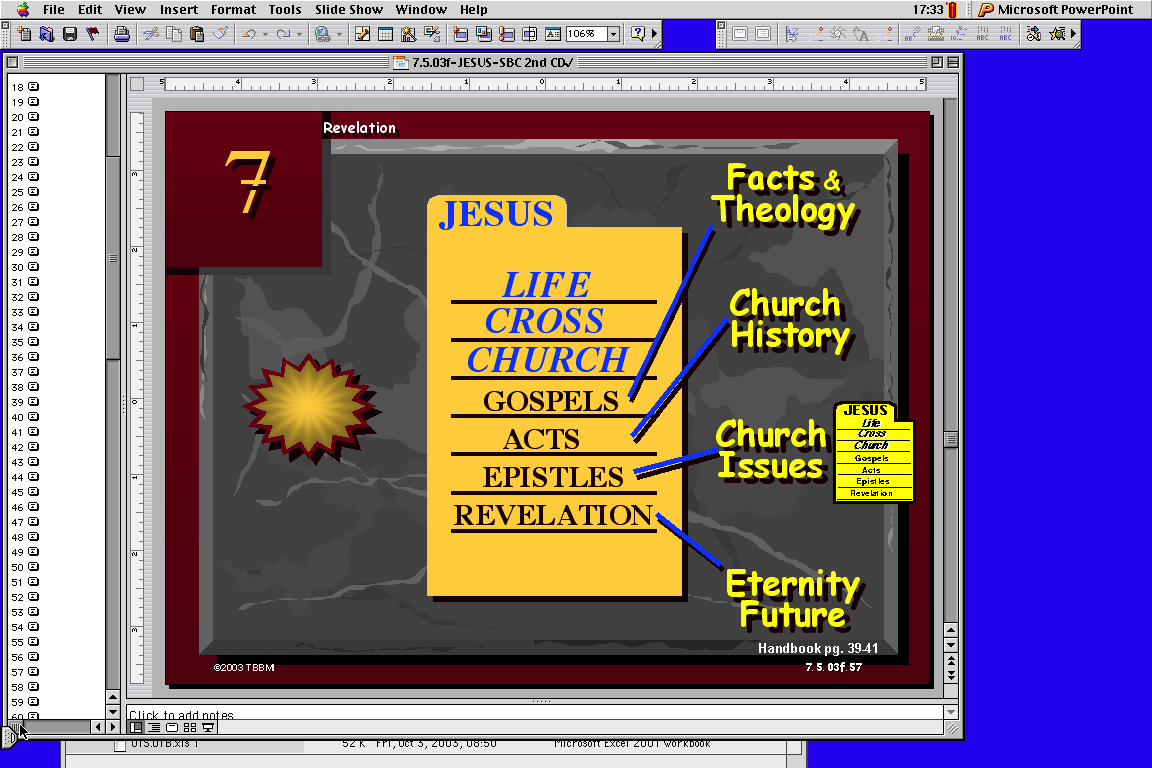 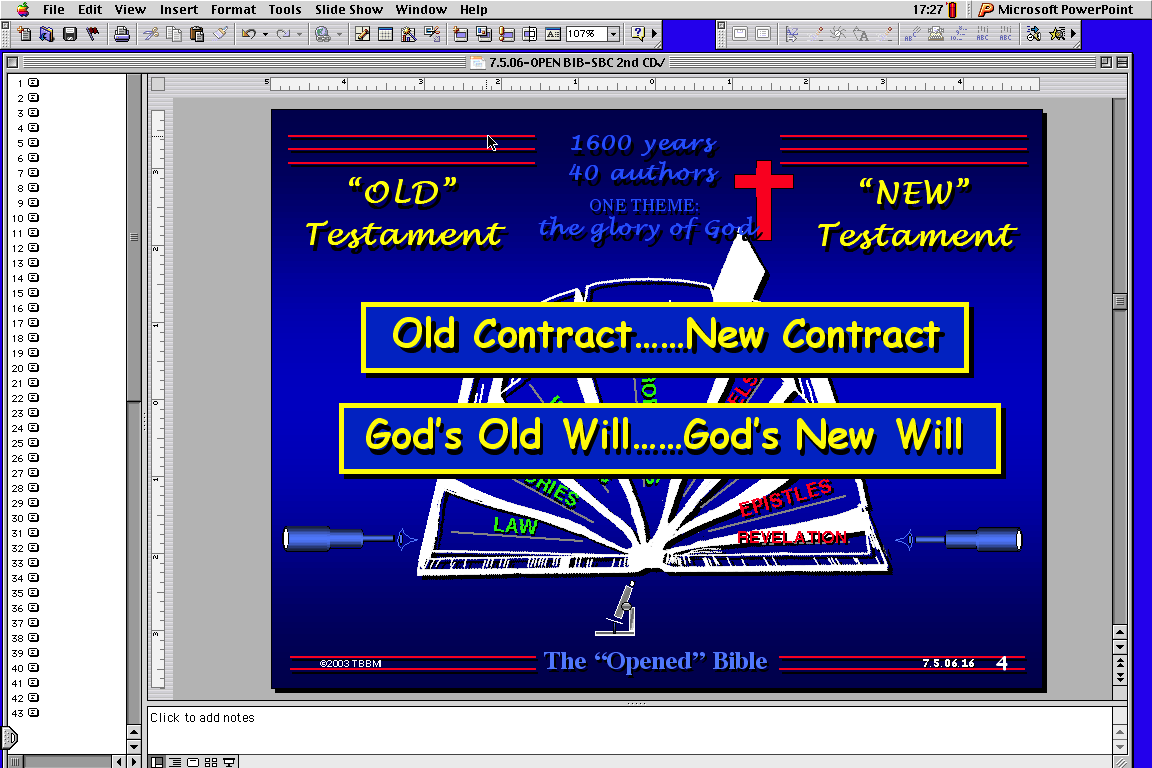 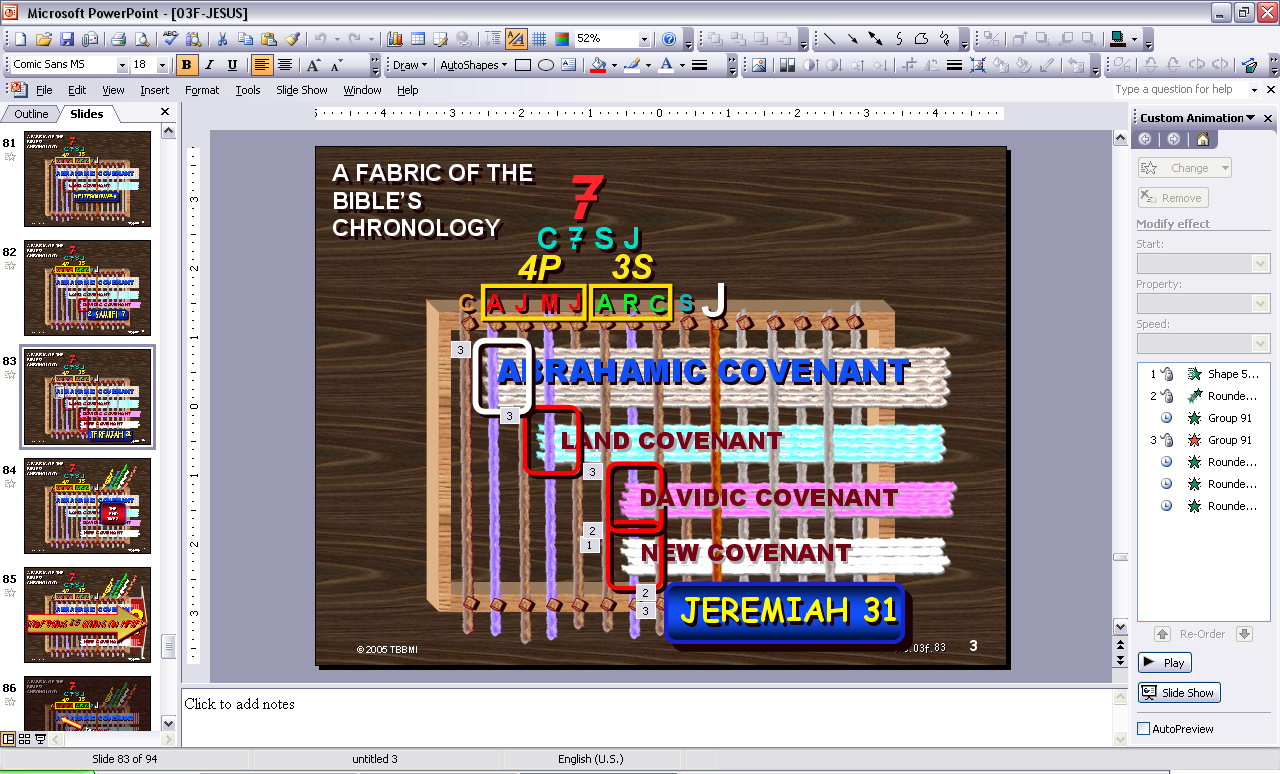 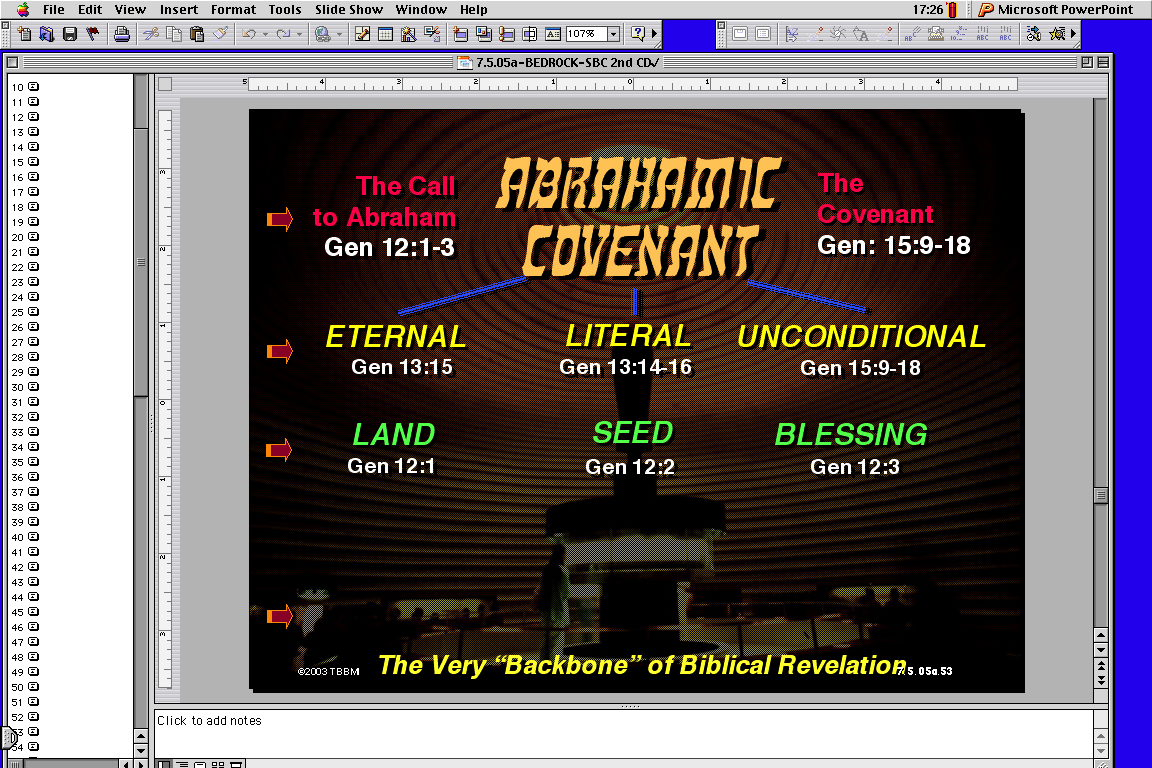 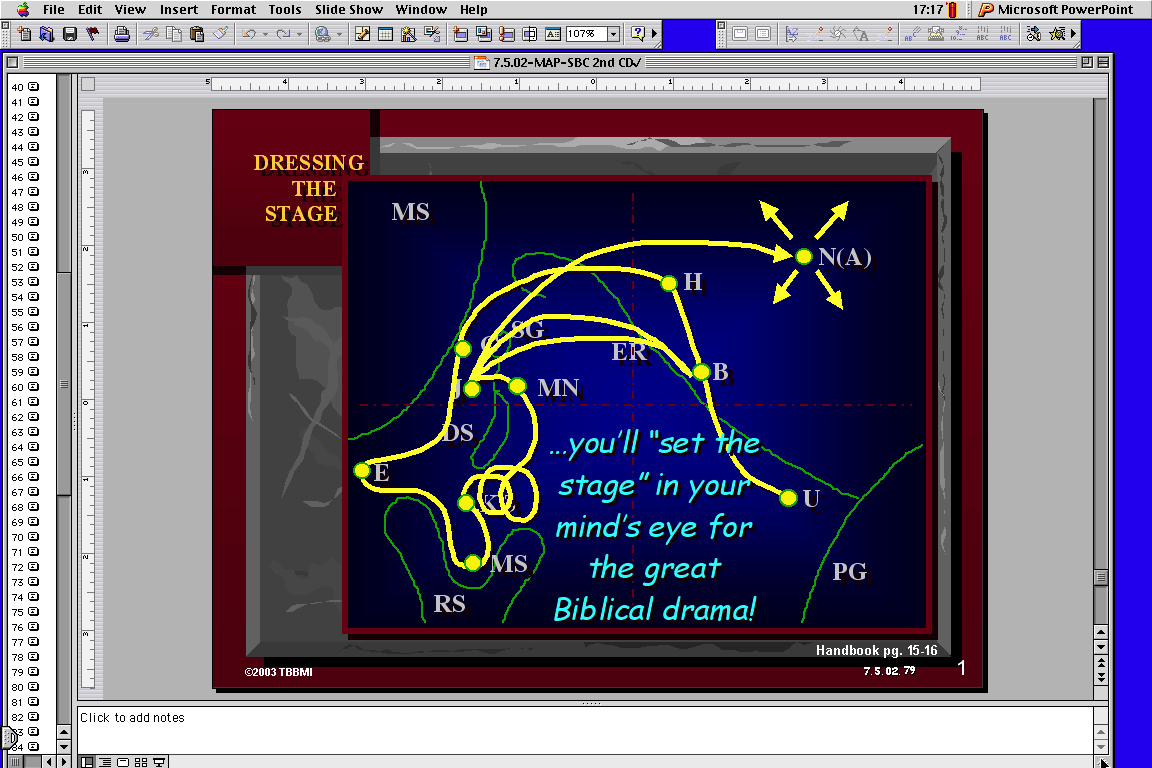 11
7
CRÉATION
ABRAHAM
ABRAHAM
ABRAHAM
JOSEPH
ABRAHAM
MOïSE
JOSUÉ
ANARCHIE
ROYAUME
CAPTIVITÉ
SILENCE
JÉSUS
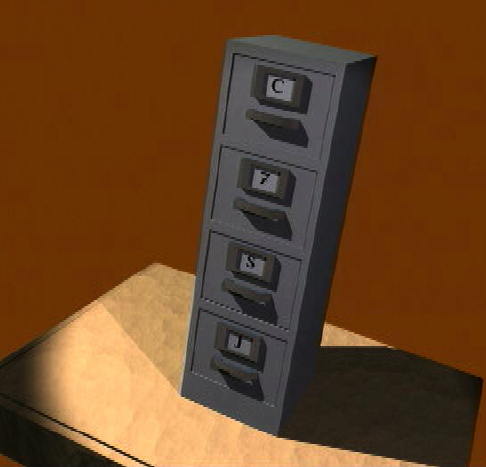 12
Gen. 1 à 11
7
CRÉATION
CRÉATION
ABRAHAM
ABRAHAM
ABRAHAM
JOSEPH
ABRAHAM
MOïSE
JOSUÉ
ANARCHIE
ROYAUME
CAPTIVITÉ
SILENCE
JÉSUS
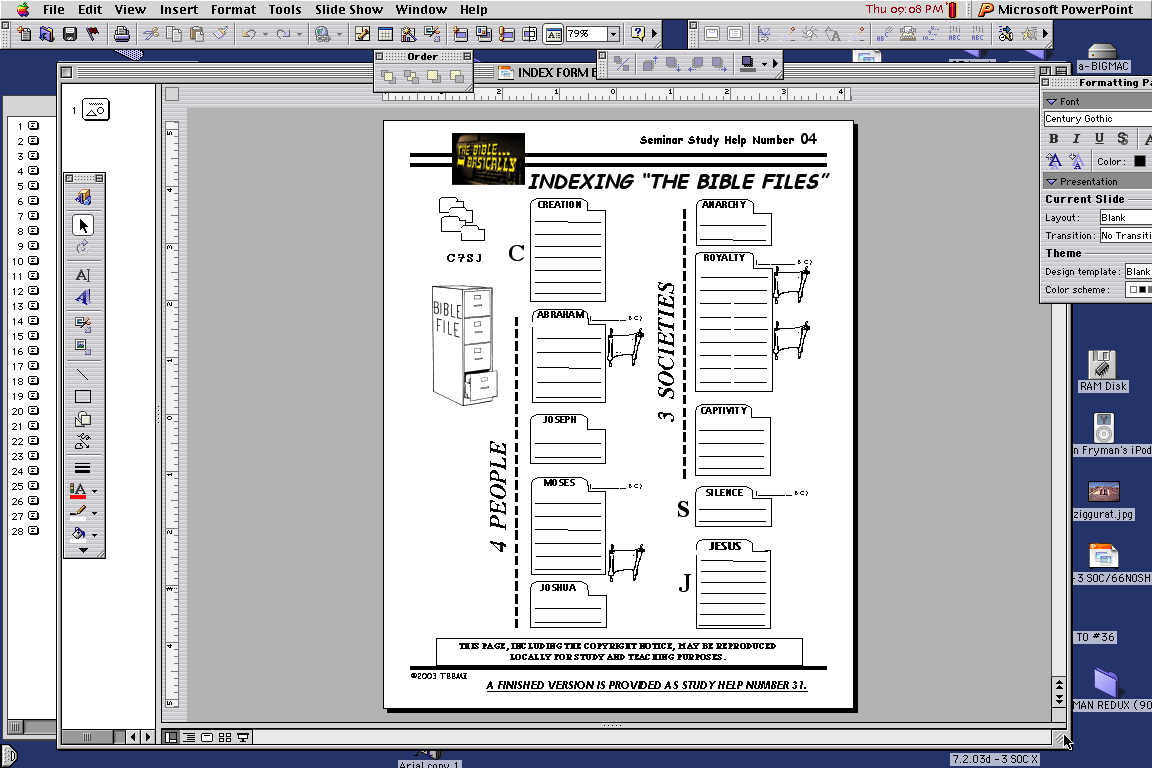 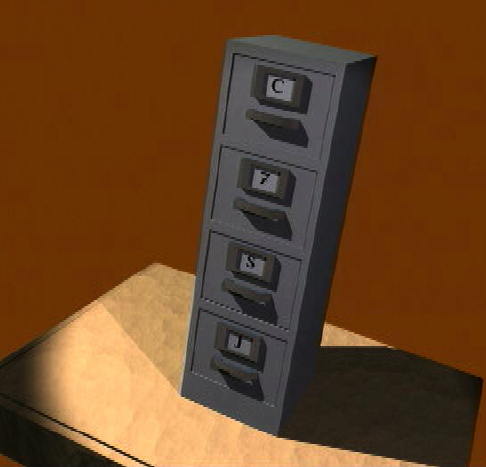 AIDE D’ÉTUDE  #04
1
13
7
GEN 1-11 ÉTERNITÉ PASSÉE
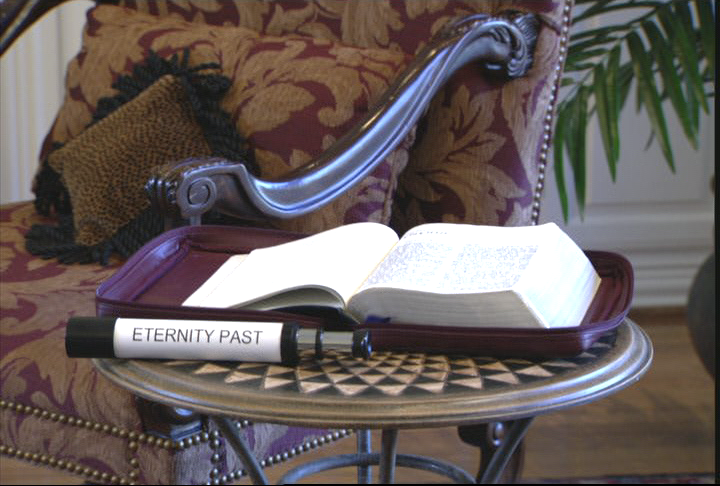 ÉTERNITÉ PASSÉE
ÉTERNITÉ PASSÉE
Handbook pg. 17-19
1
14
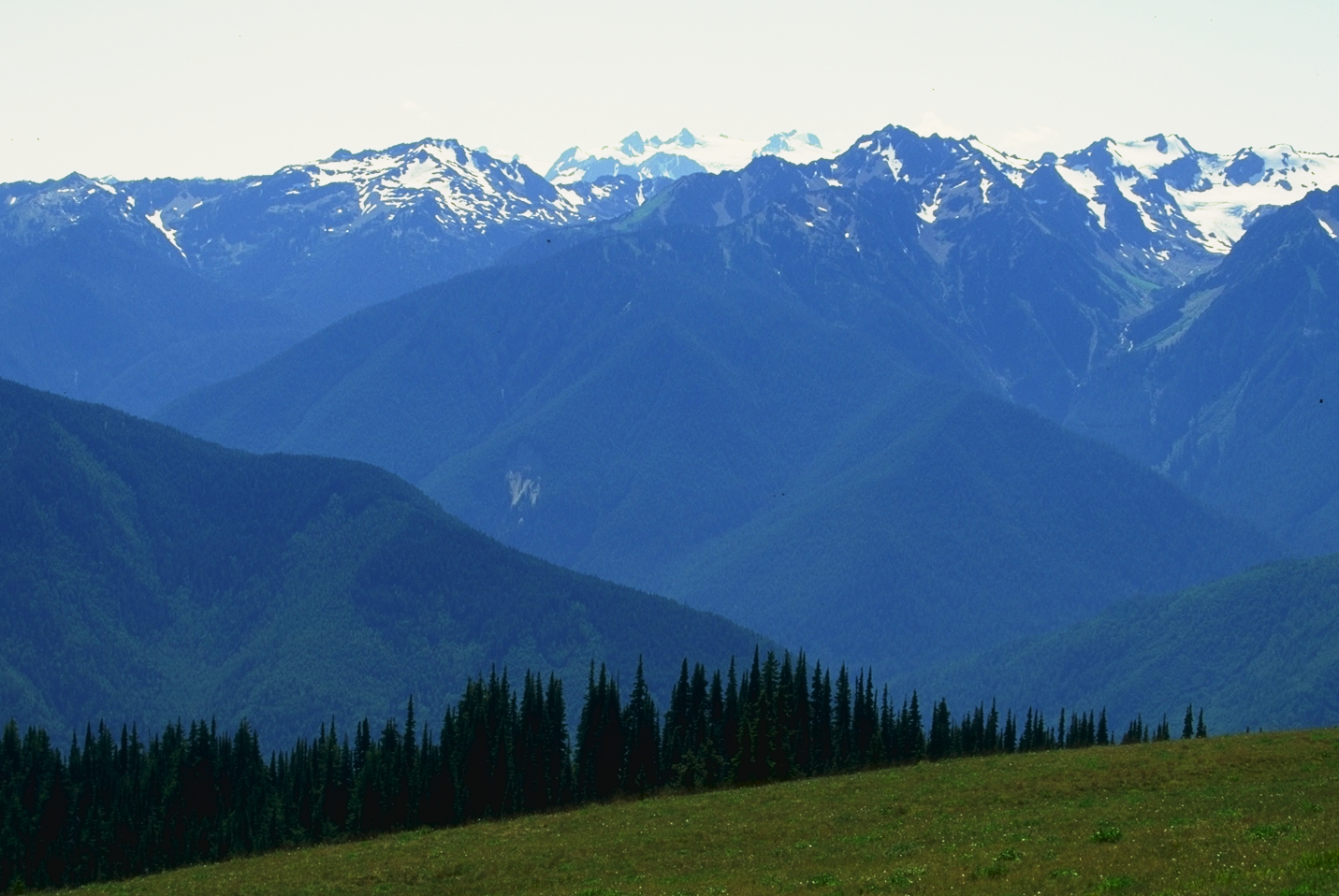 UNE “TÉLESCOPE” A L’ ÉTERNITÉ PASSÉE...
Handbook pg. 17-19
15
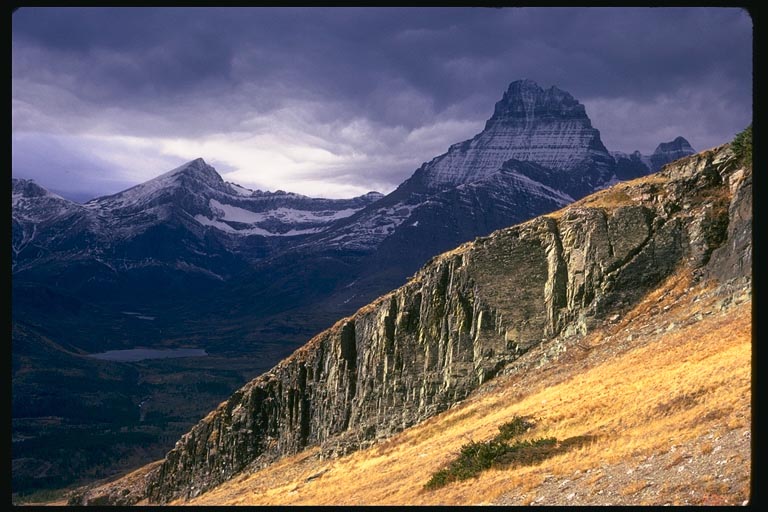 UNE “TÉLESCOPE” A L’ ÉTERNITÉ  PASSÉE...
Handbook pg. 17-19
1
16
Gen. 1:1
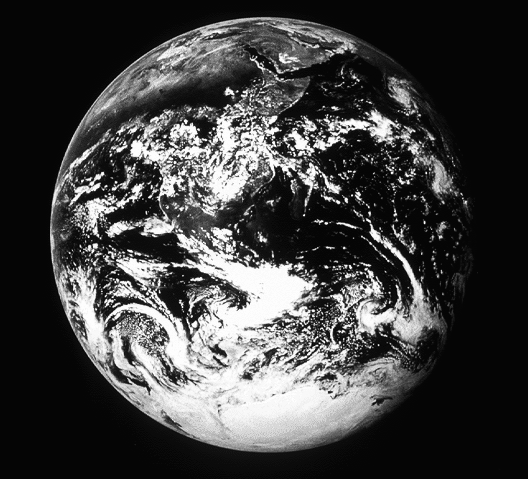 “Au commencement...”
1
17
8.0.03a.
©2006 TBBMI
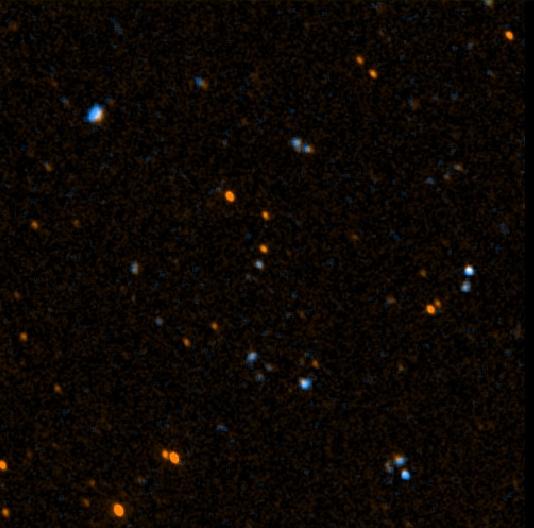 Jean 17:5
“Et maintenant, toi Père, glorifie-moi auprès de toi-même de la gloire que j’avais auprès de toi avant que le monde fût.”
18
8.0.03a.
©2006 TBBMI
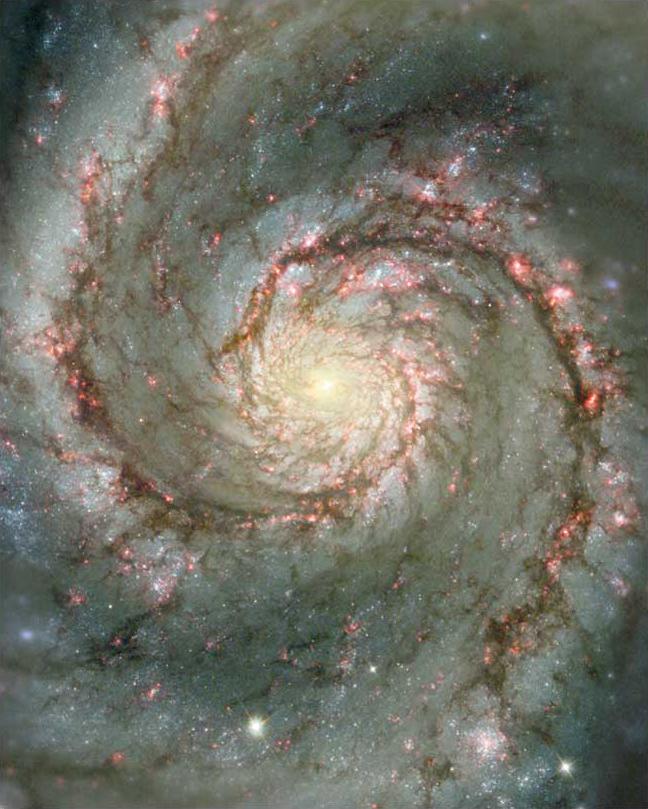 Jean 17:5
“Et maintenant toi, Père, glorifie-moi auprès de toi-même de la gloire que j’avais auprès de toi avant que le monde fût.”
19
8.0.03a.
©2006 TBBMI
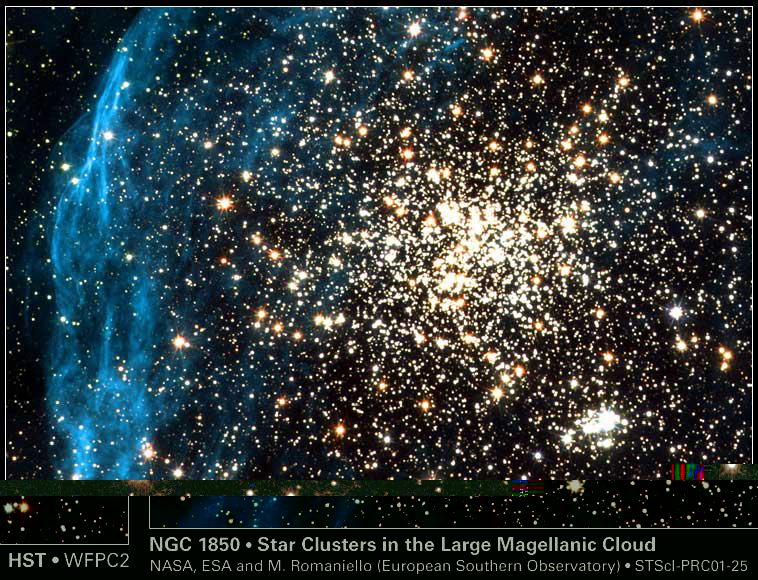 Jean 17:5
“Et maintenant, toi Père glorifie-moi auprès de toi-même de la gloire que j’avais auprès de toi avant que le monde fût.”
20
8.0.03a.
©2006 TBBMI
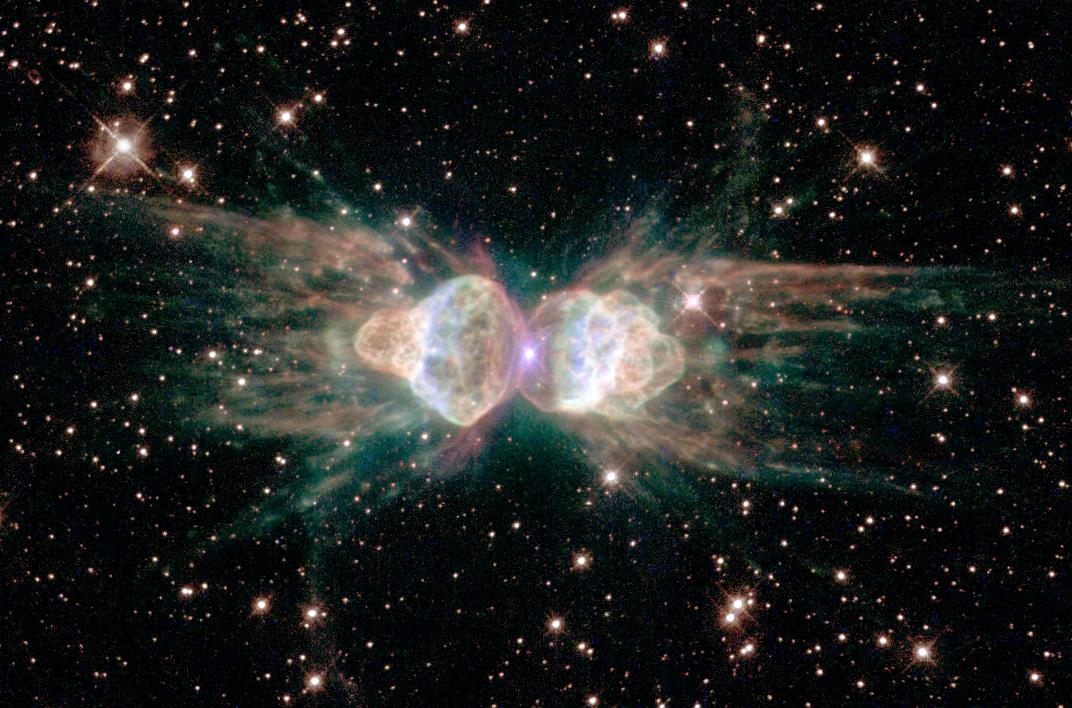 Jean 17:5
“Et maintenant, toi Père, glorifie-moi auprès de toi-même de la gloire que j’aivais auprès de toi avant que le monde fût.”
21
8.0.03a.
©2006 TBBMI
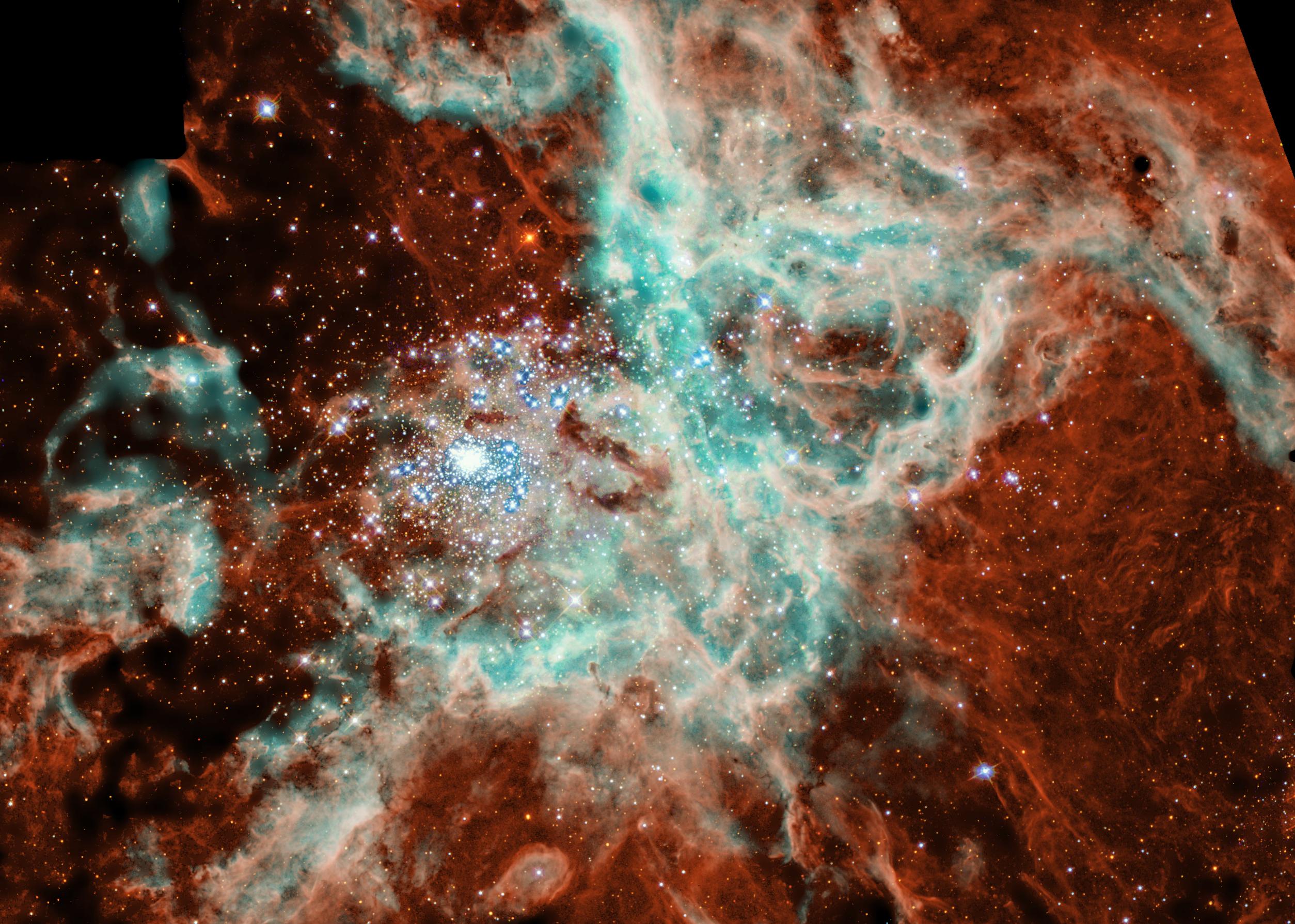 Jean 17:5
“Et maintenant, toi Père, glorifie-moi auprès de toi-même de la gloire que j’avais auprès de toi avant que le monde fût.”
22
8.0.03a.
©2006 TBBMI
Job 38:4-18
CREATION
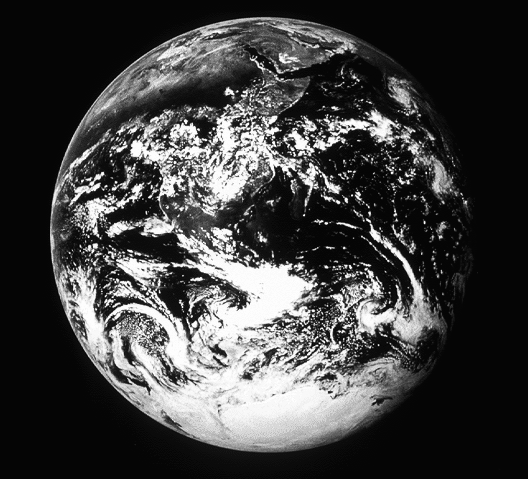 “Où étais-tu quand je fondais la terre ?”
1
23
8.0.03a.
©2006 TBBMI
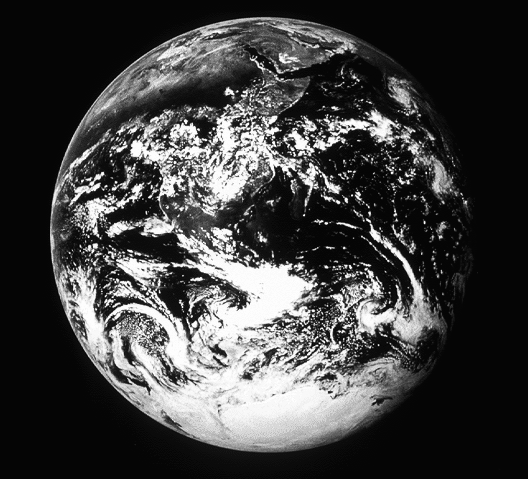 Gen 3:15:…” celle-ci t`écrasera la tête, et tu lui blesseras le talon .”
NIV footnote: “Eventuelement de la femme ecrasera la tete du serpent;  une promise fute dans la victoire du Christ au Satan – une victoire a laquelle tous les croyants vont benefies (Rom   16:20).
CREATION
CRÉATION
ABRAHAM
Gen. 1-11
CRÉATION
Tout temps avant-Abraham
(Perfection)
1er Homme & Femme
1er PECHE
(Rater la Marque)
1er Salut
(Rachat)
7 EPREUVES
1 ère FAMILLE
(Contention)
(Abject Peche)
1 ère Meurtre
(Pgm #1:Noe)
DELUGE/L’ARC EN CIEL
TOUR
(Pgm #2: Babel)
Handbook pg. 42-45
10
24
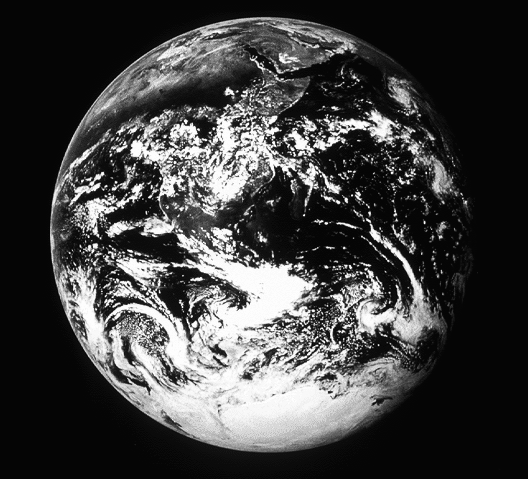 Le resumé : la fiche de CREATION est un compt de Dieu de l’homme et sa tombée. Ca contient la déclaration du plan Eternel du Père pour le rétour de l’homme a son état original sans peché et très fidel dans sa  rélation avec LUI. “La substance de ce rétour est un compt de la Bible, le reseau de l’Evangel.” John Walvoord
Handbook pg. 17-19
25
8.0.03a.
©2006 TBBMI
Gen. 1 à  11
7
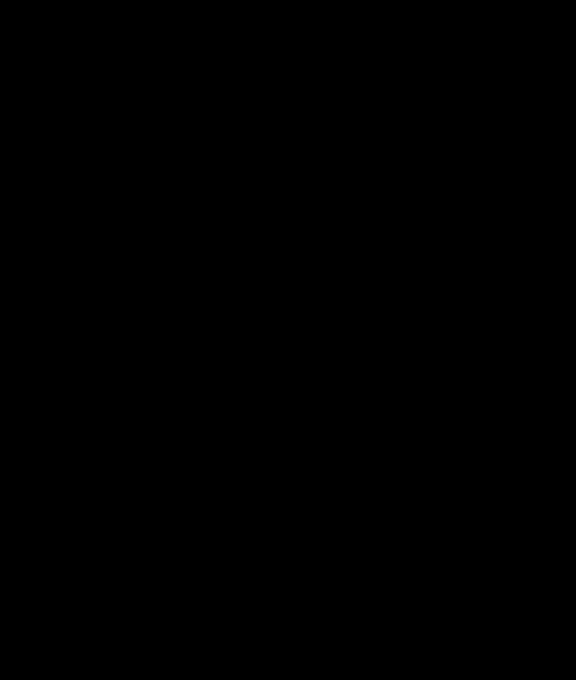 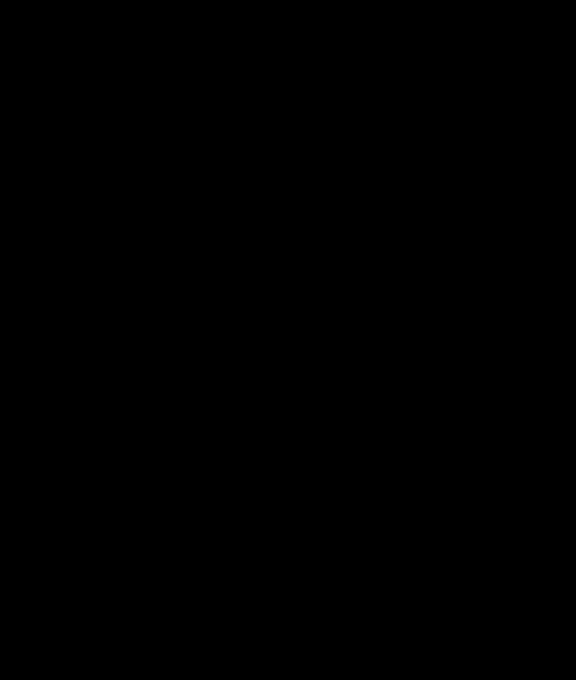 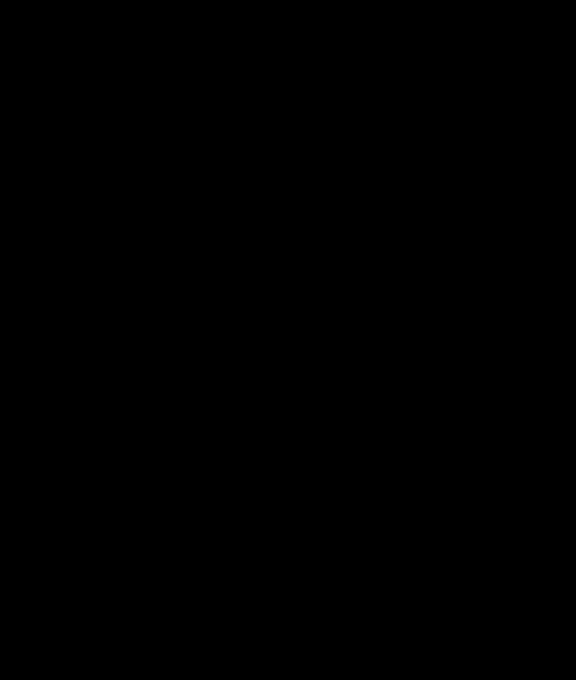 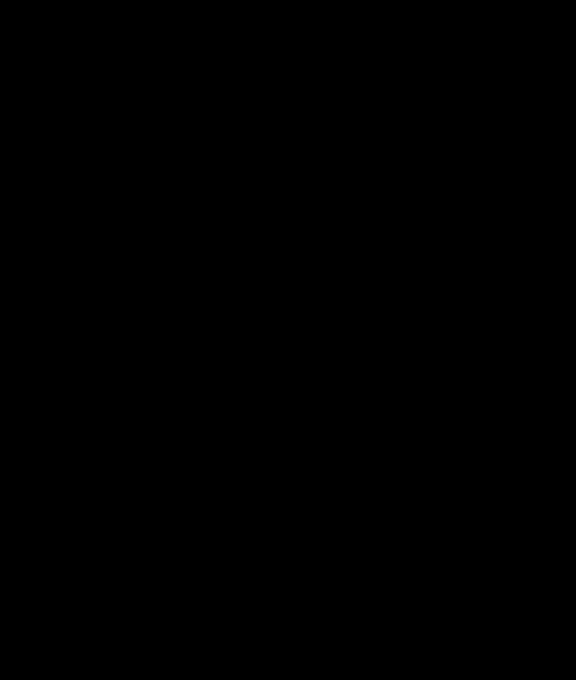 CREATION
ANARCHIE
1 er Homme & Femme
1st Sin
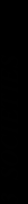 1er Evangel
C
1 ere Famille
(1000 B.C.)
ROYAUME
1 er Meurtre
Deluge/ L’arc en ciel
Tour
(2000 B.C.)
ABRAHAM
C 7 S J
3 SOCIETÉS
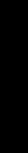 CAPTIVITÉ
JOSEPH
7 = 4 + 3
4 PERSONES
(1500 B.C.)
MOISE
(500 B.C.)
SILENCE
S
S
JÉSUS
J
JOSUÉ
Handbook pg. 17-19
26
27
8.0.03a.
©2006 TBBMI
avoir cette presentation gratuitement
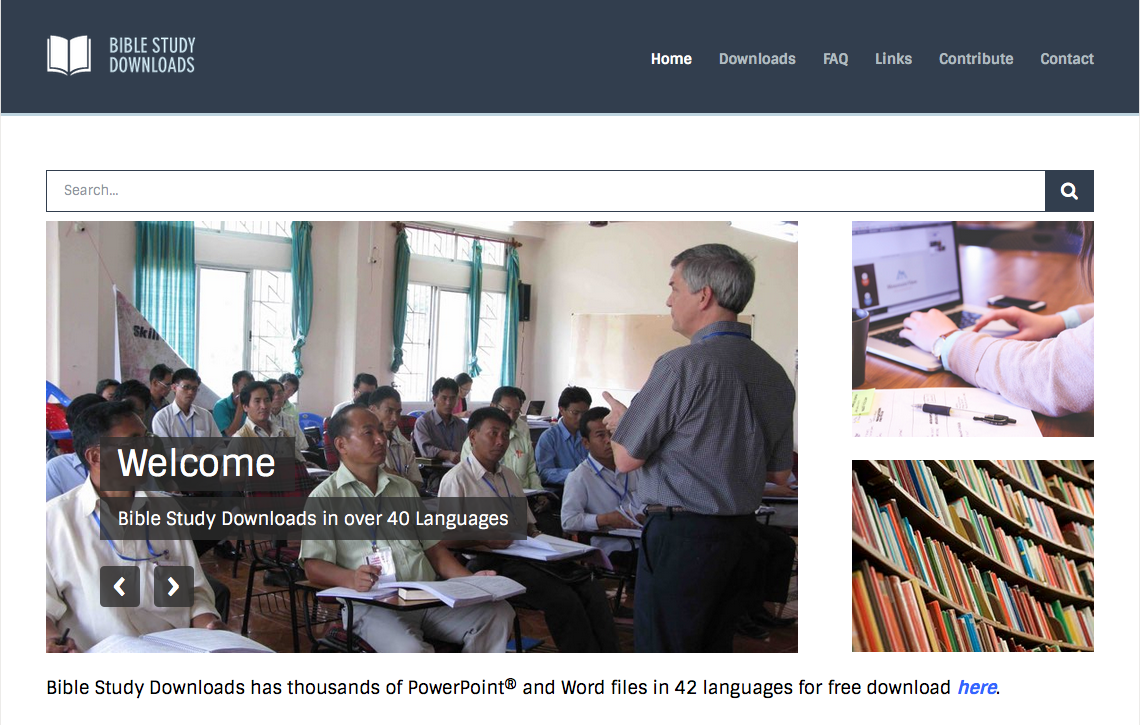 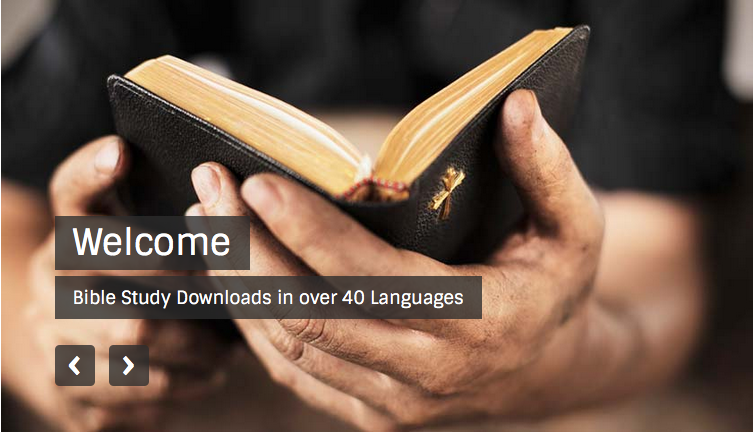 La Bible…En Base • BibleStudyDownloads.org
[Speaker Notes: The Bible…Basically (bb)]